Exam 2 is next Wednesday March 31, covering Ch 3, Ch 4, and finding eigenvalues for 2 x 2 matrices. Format will be similar to last exam.

NOTE:  We will use concepts from Ch 3 and 4 thru the rest of the semester, so please overstudy for this exam. It will make the rest of this course much easier

.
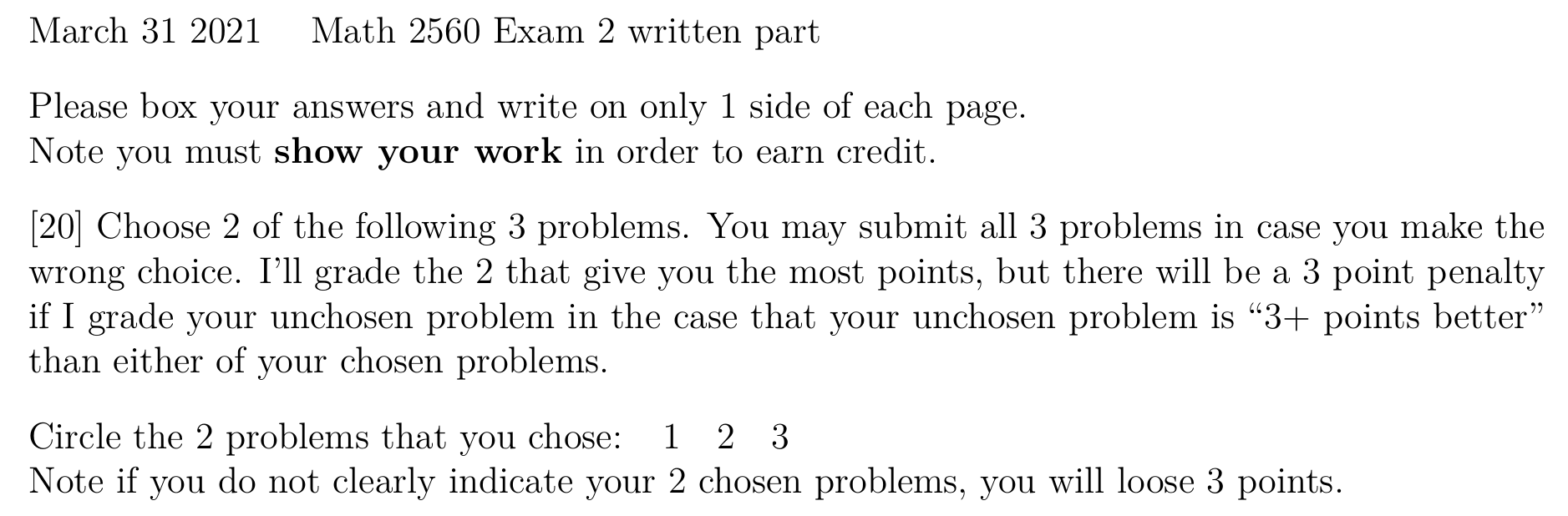 See e-mail/ICON announcement (will be sent today).
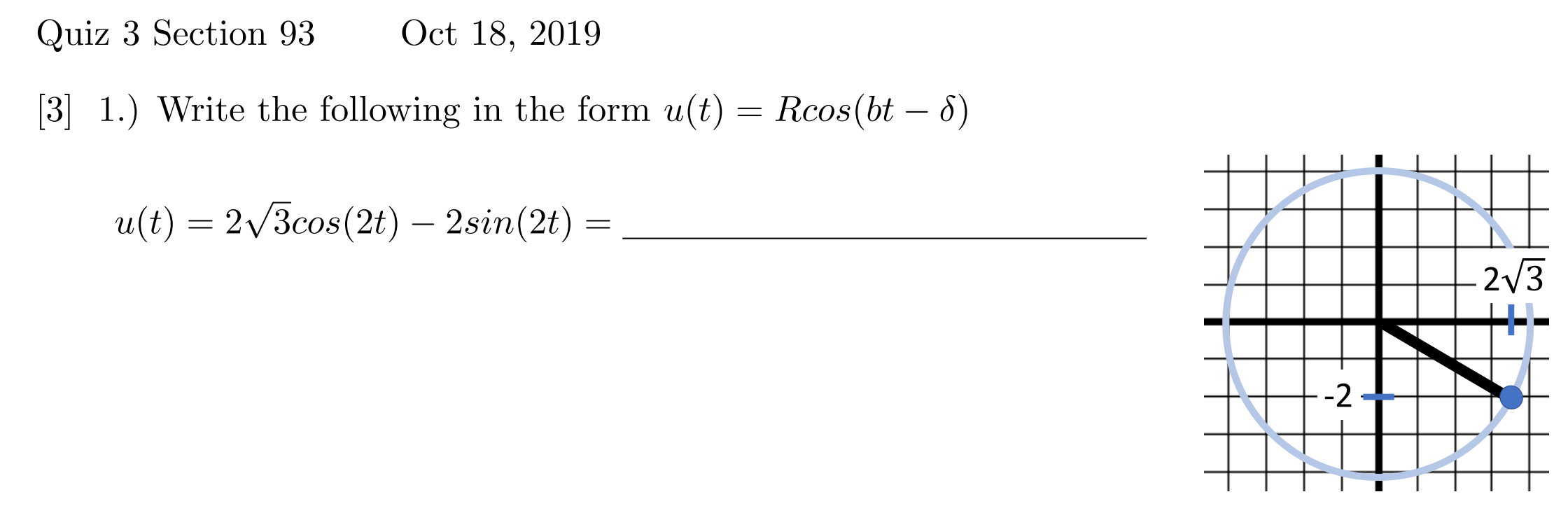 Compare the different versions of problems 1, 3, 4
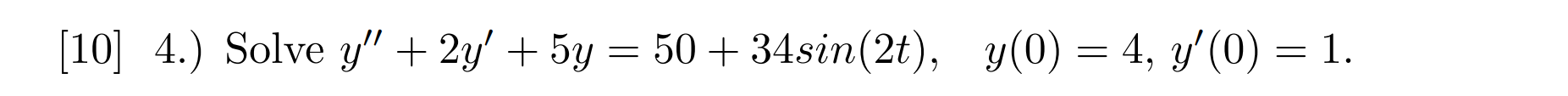 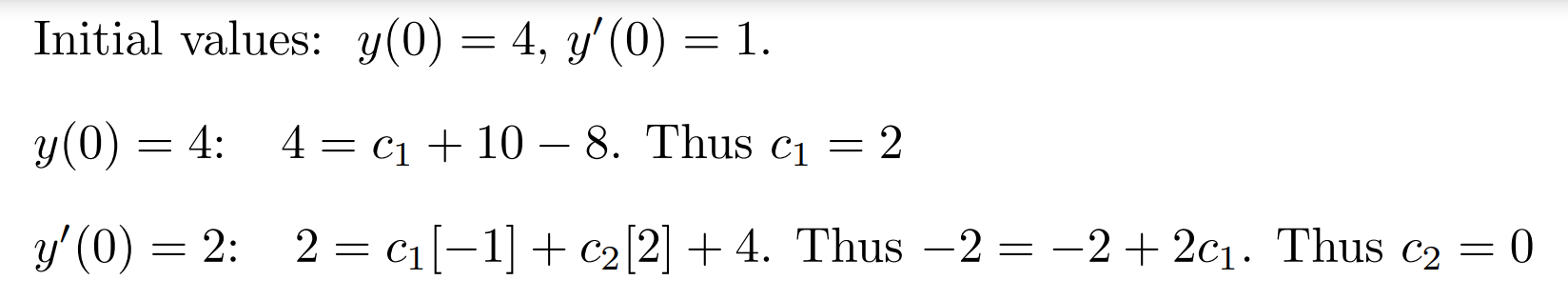 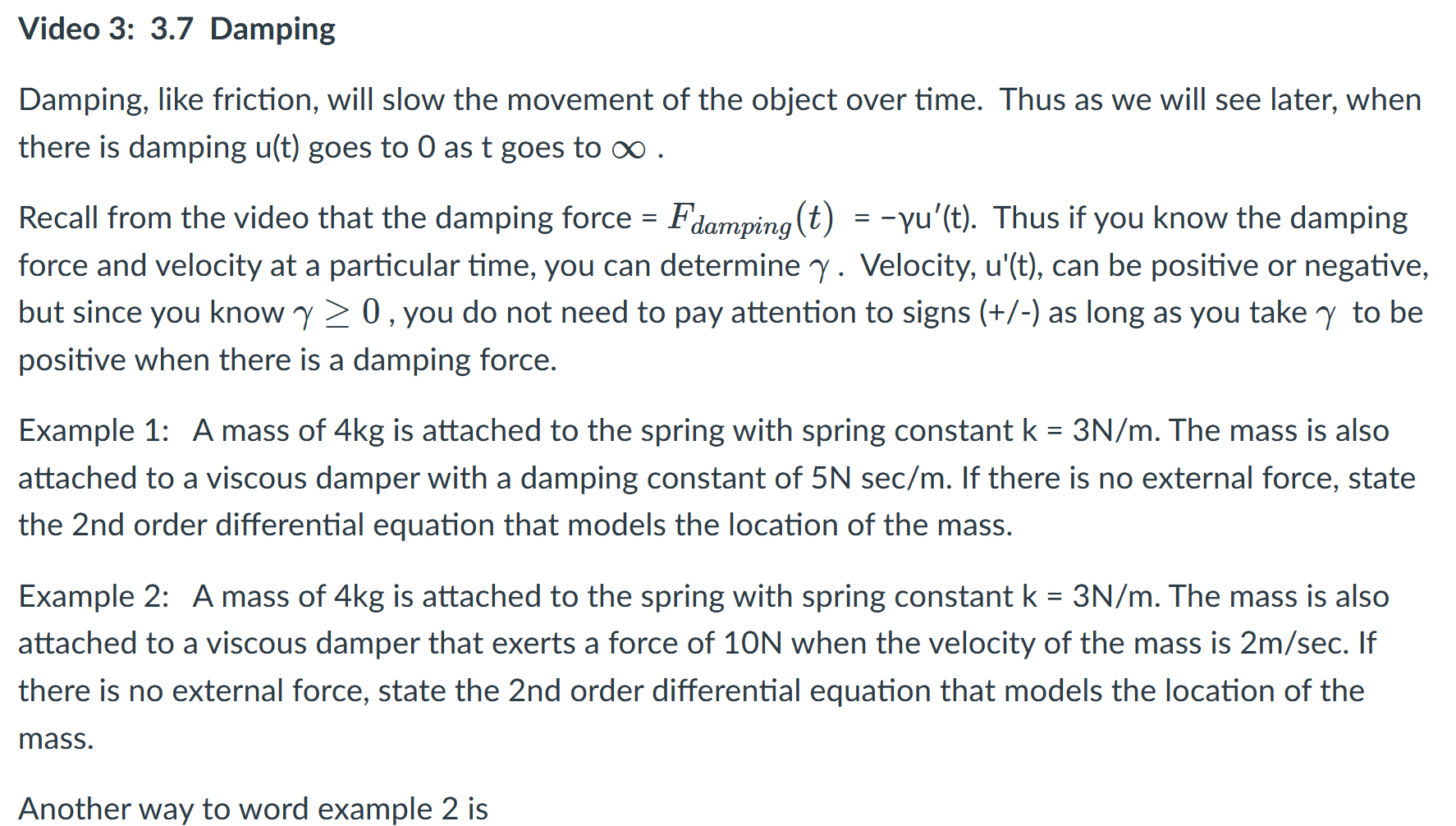 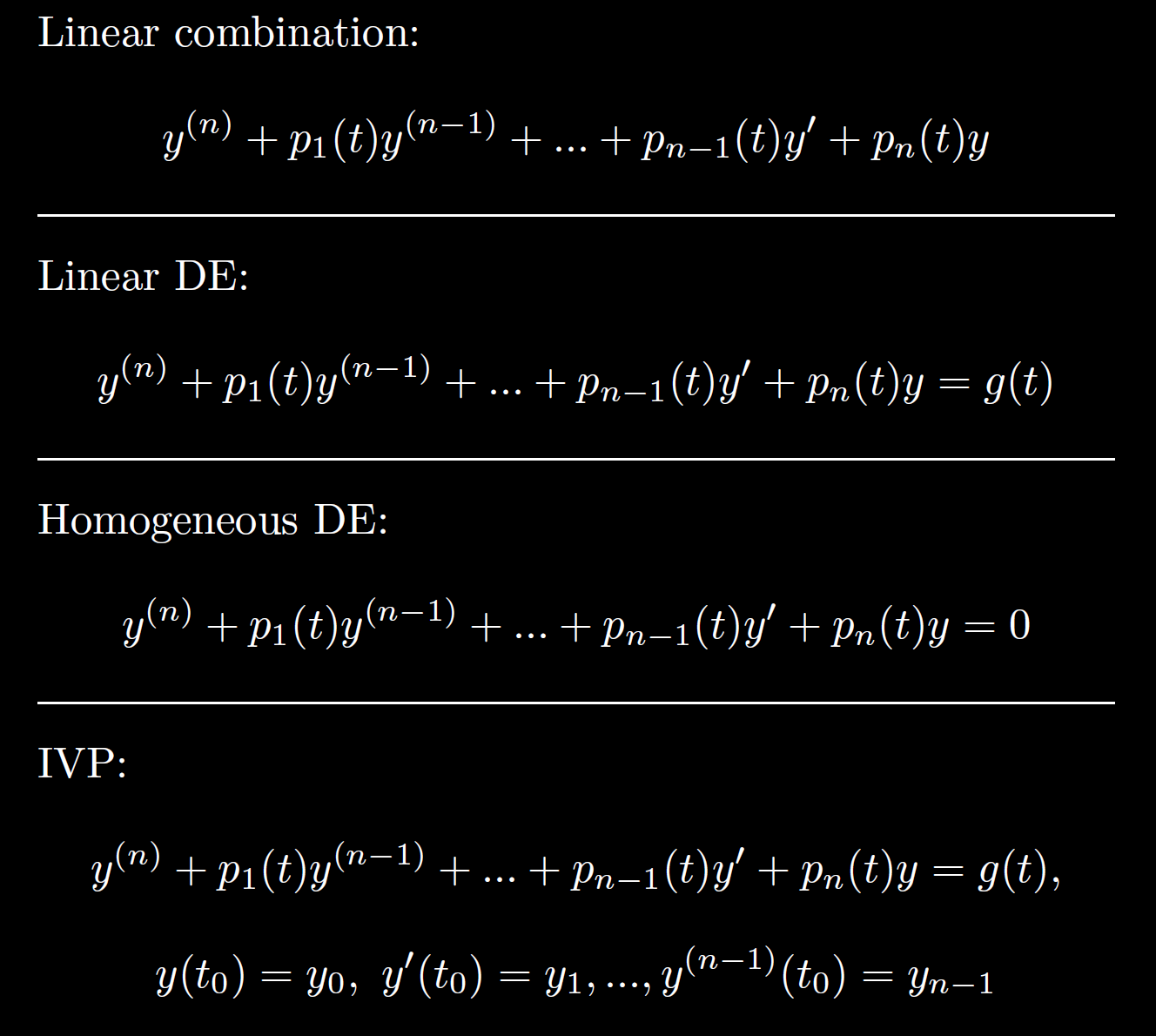 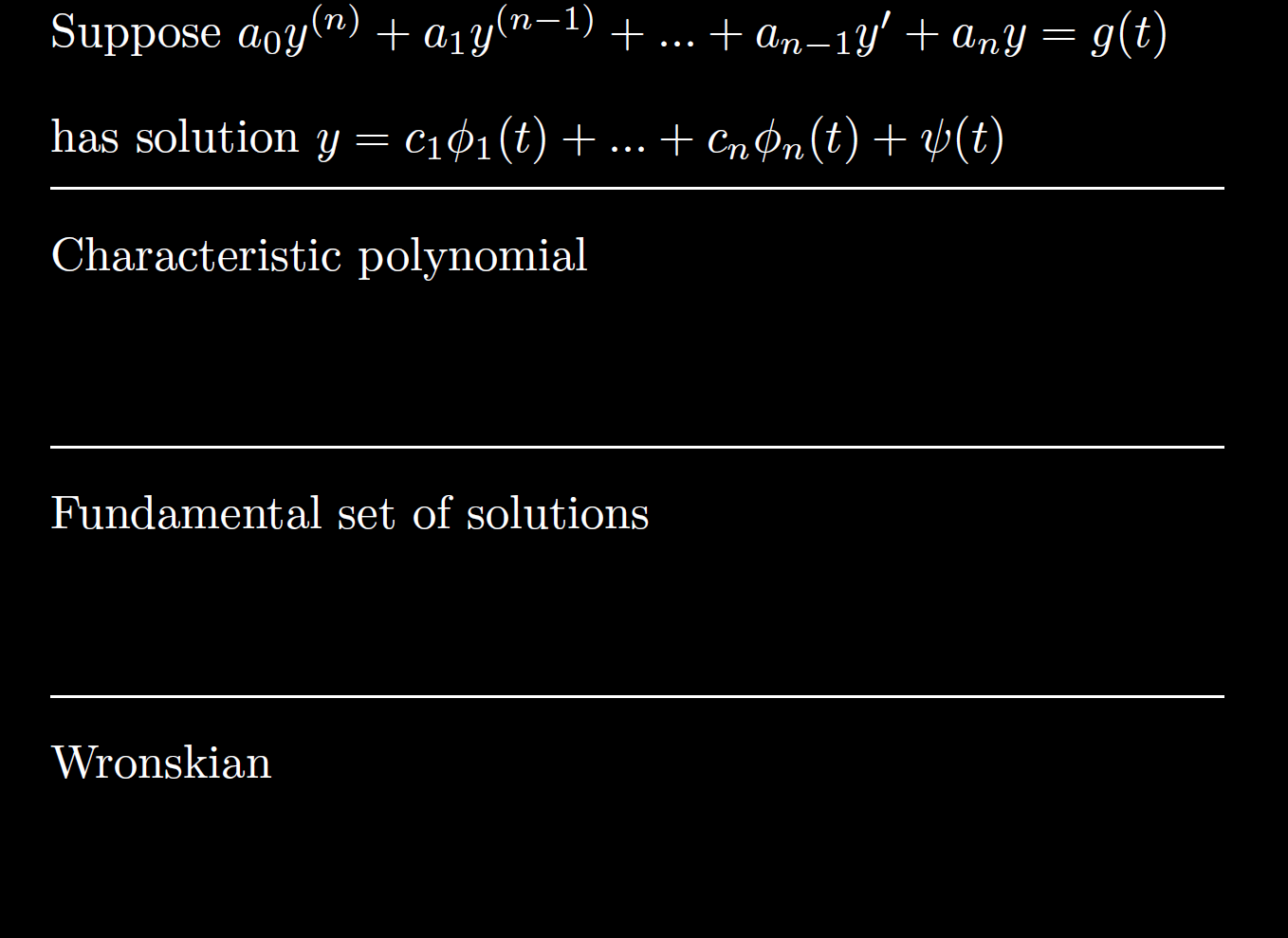 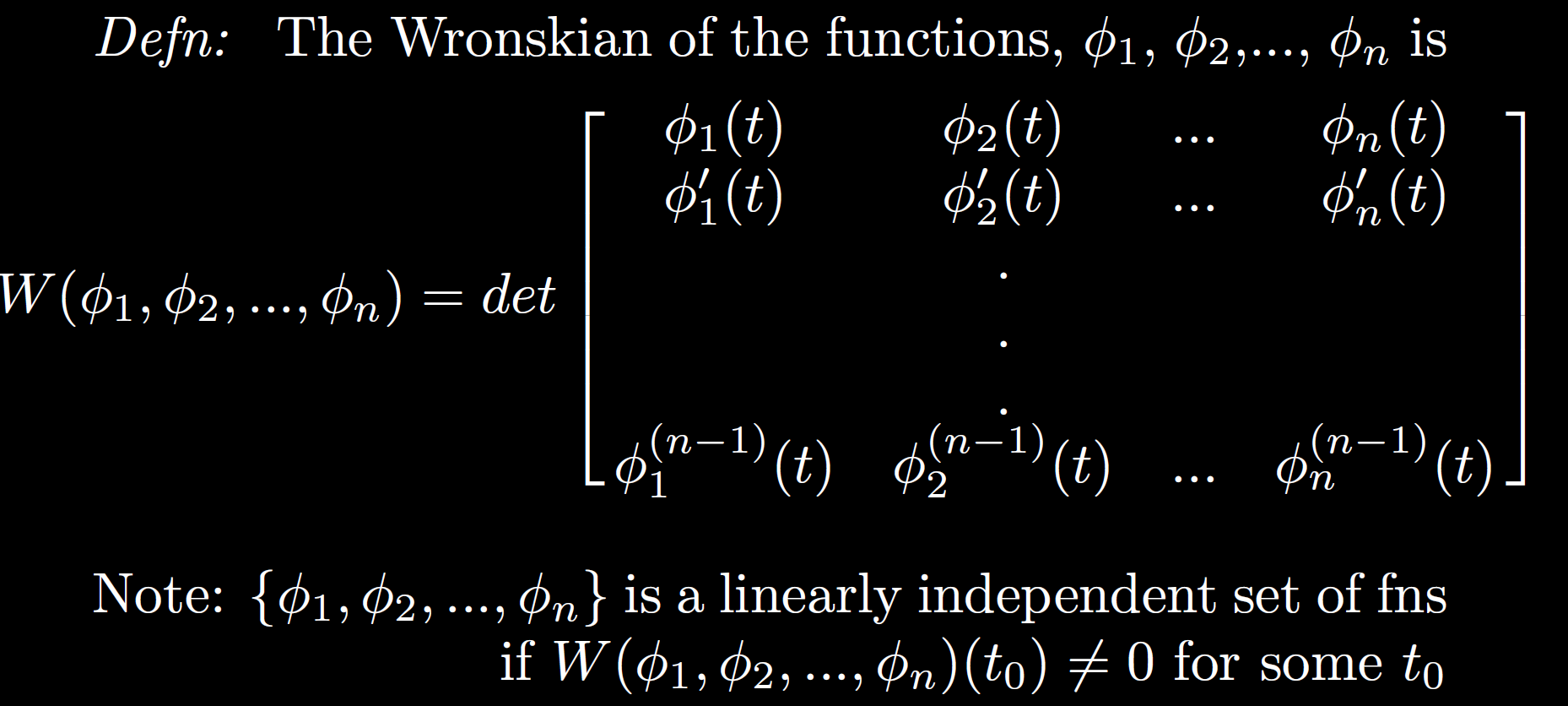 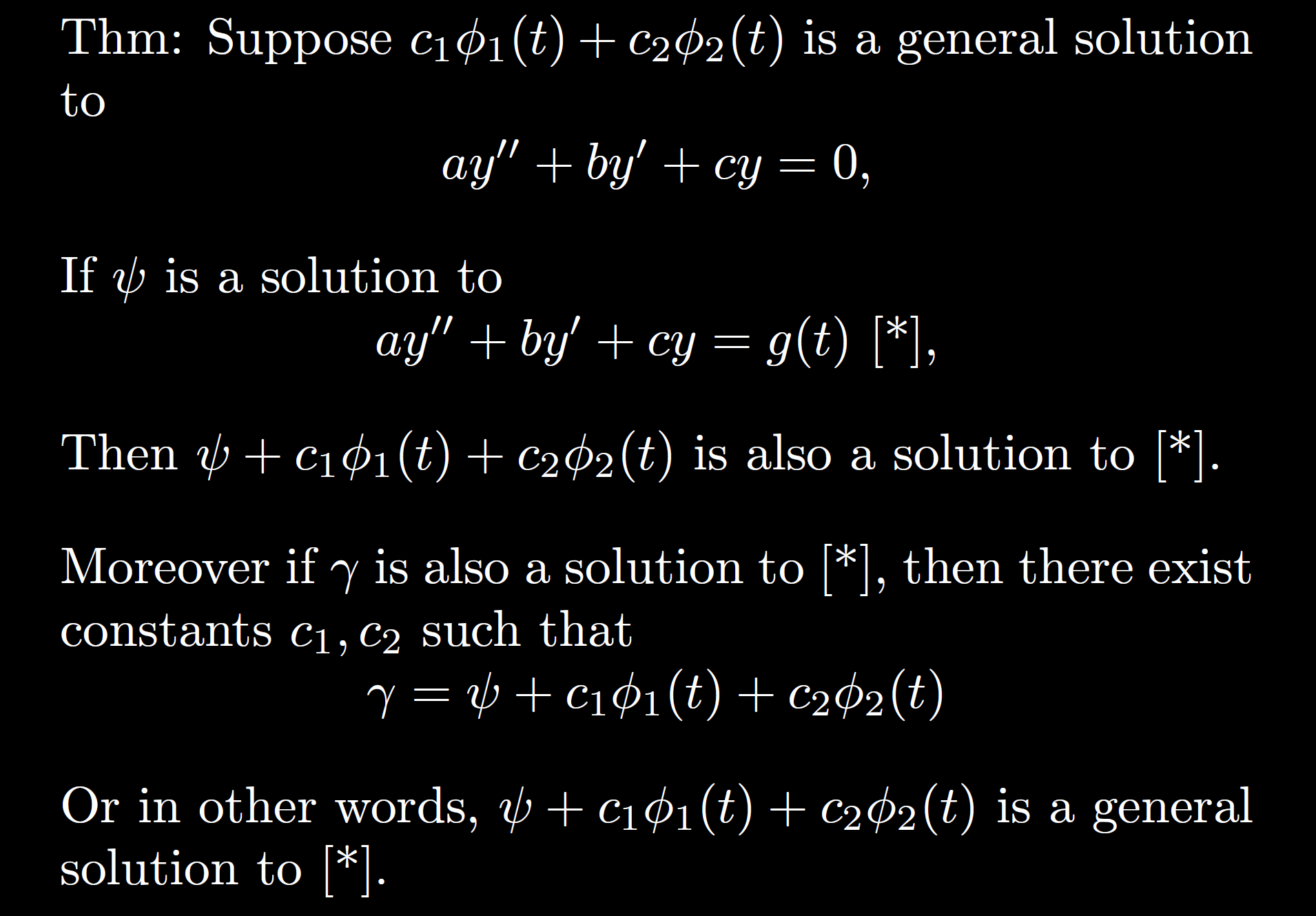 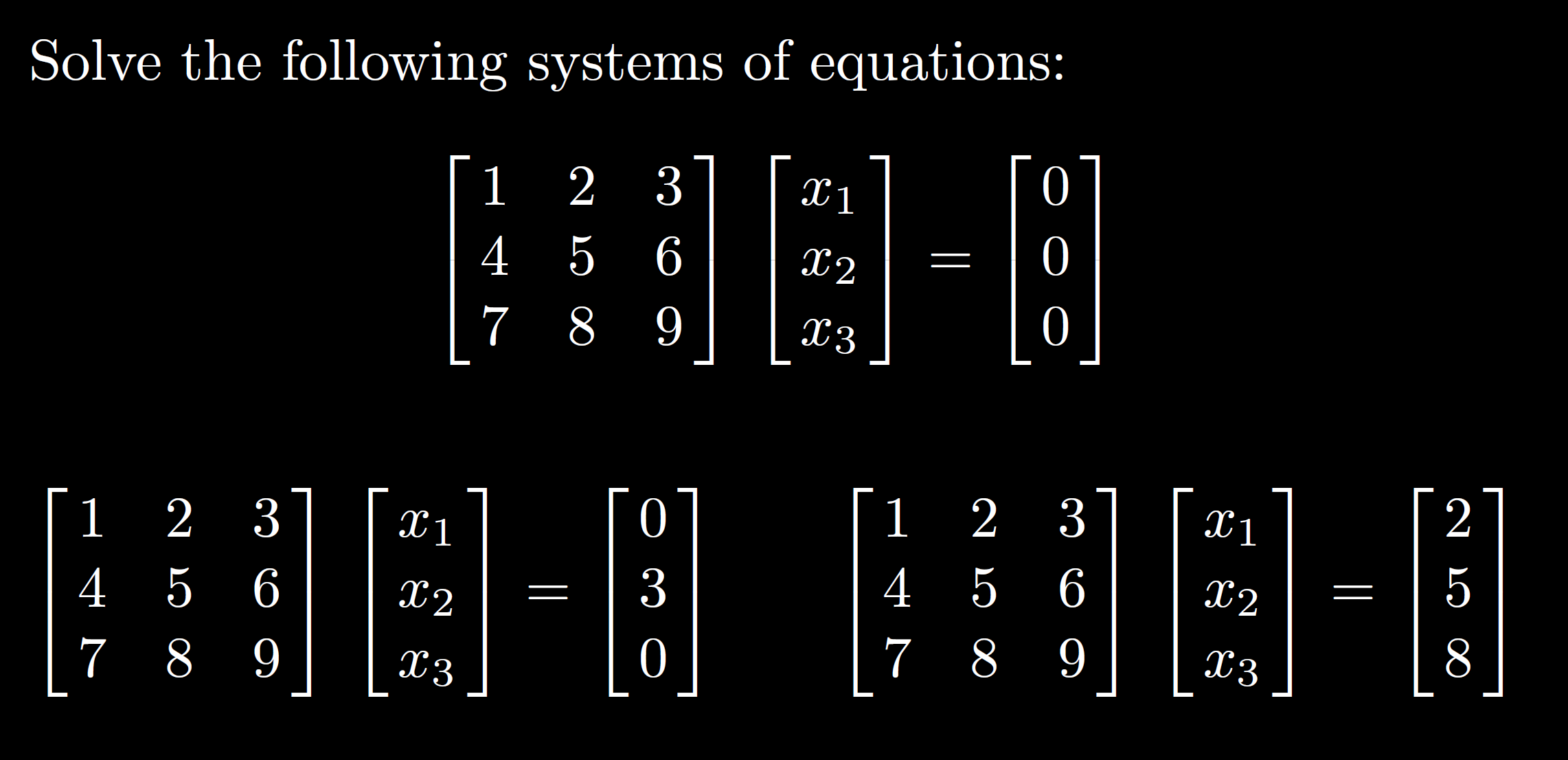 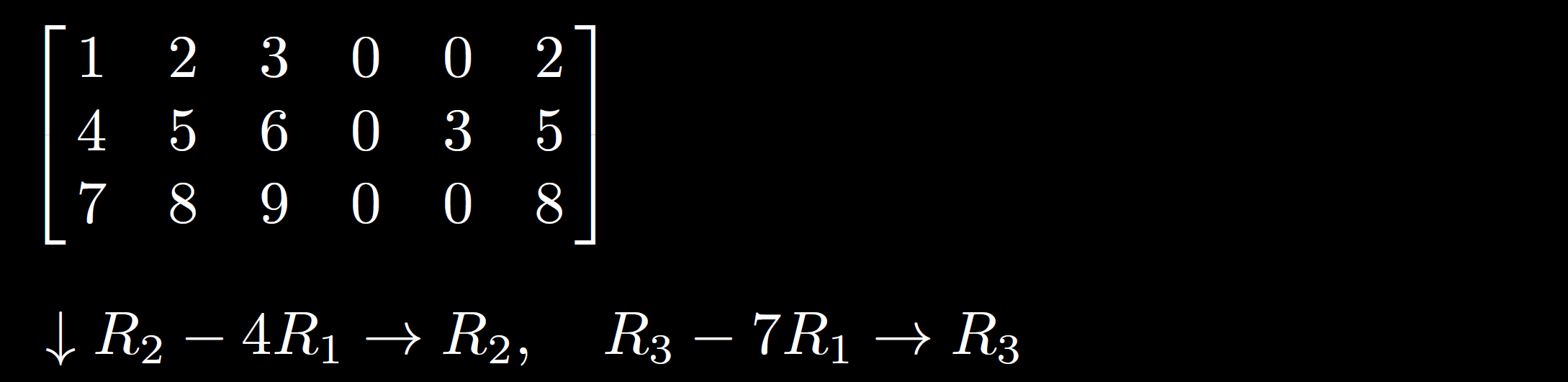 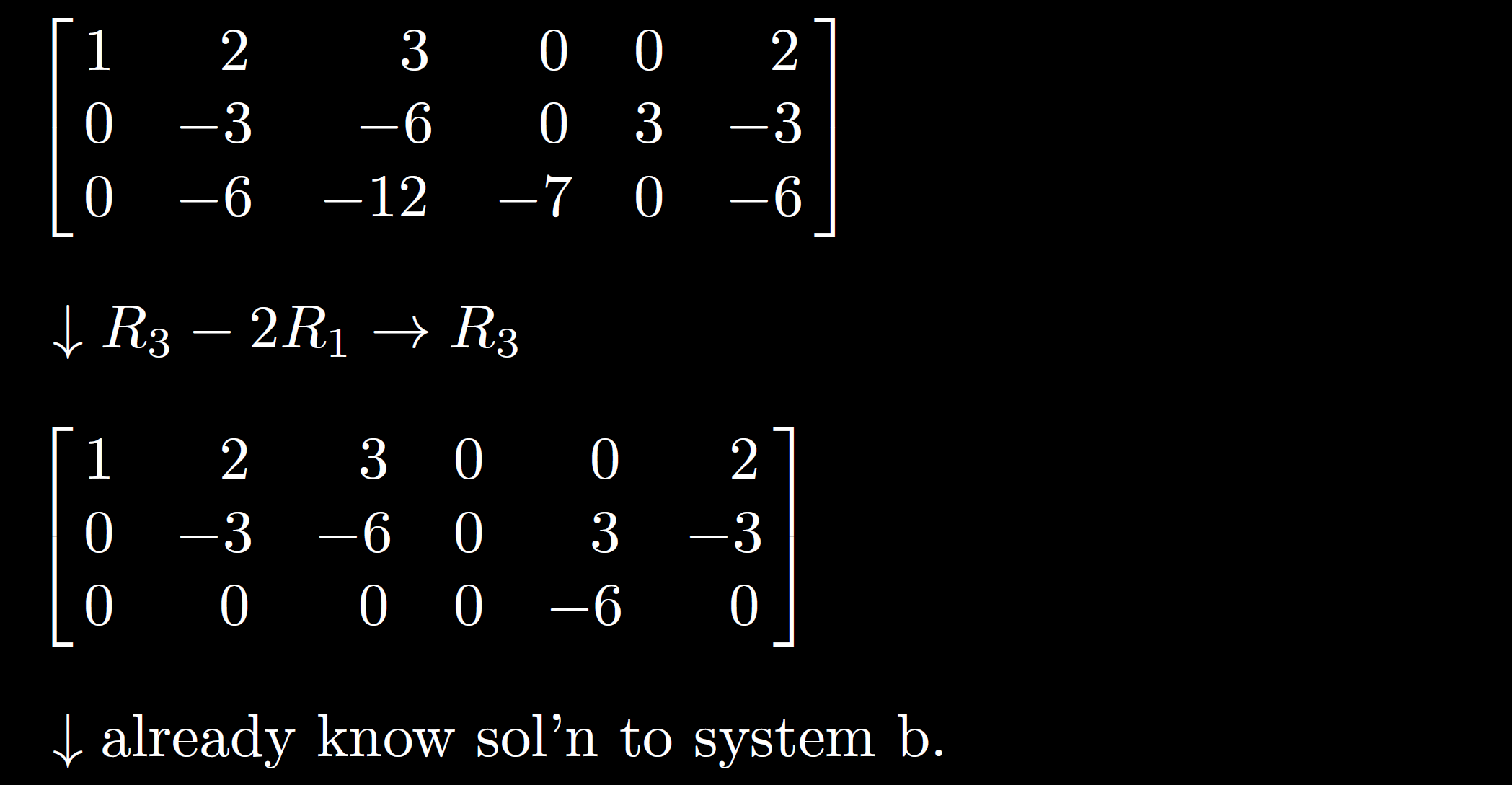 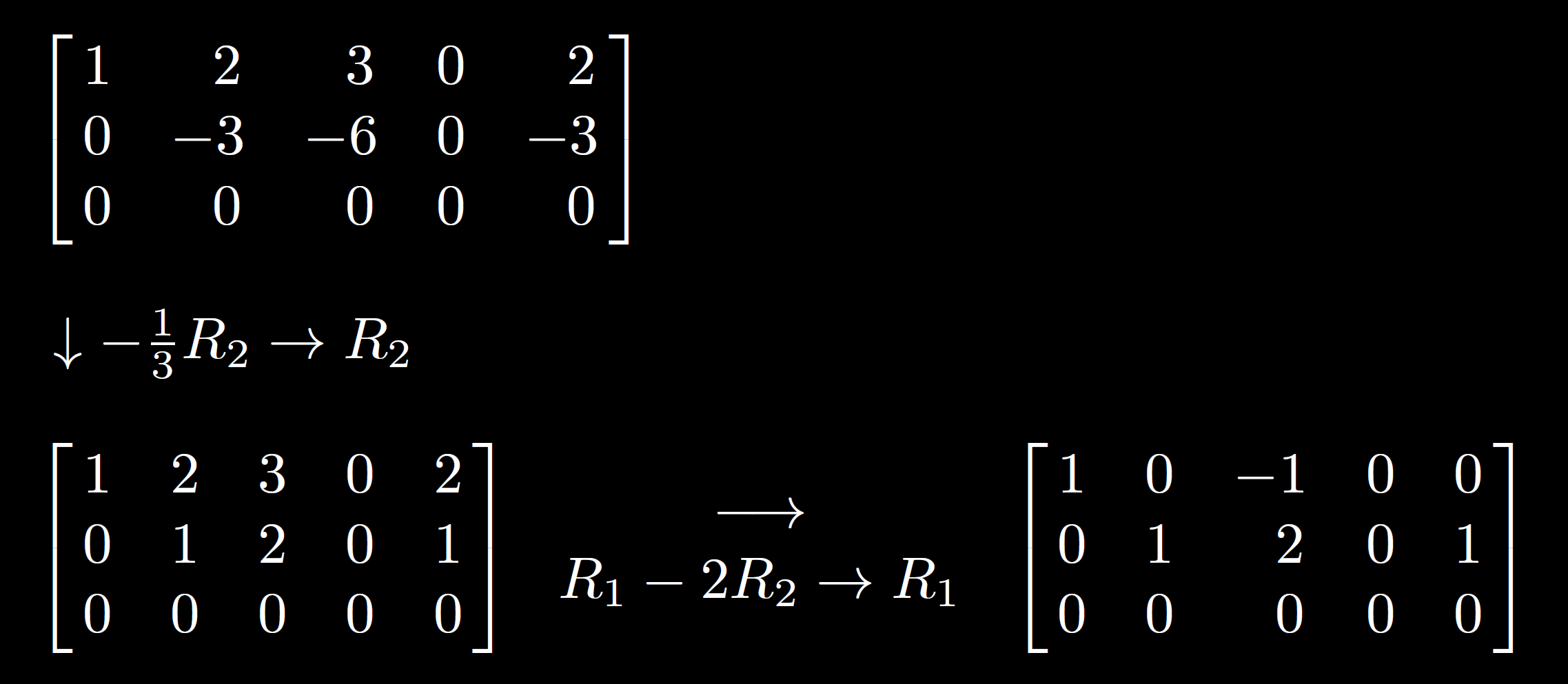 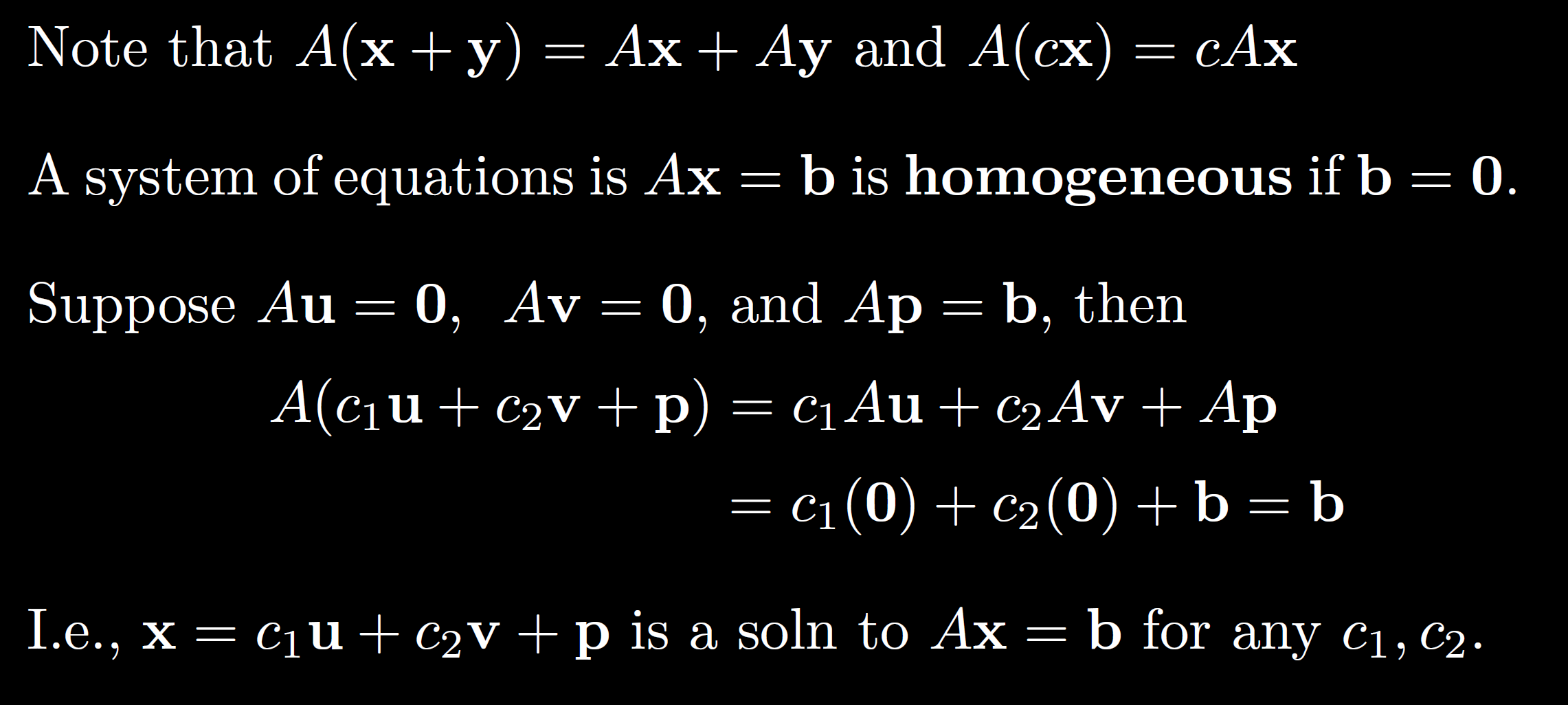 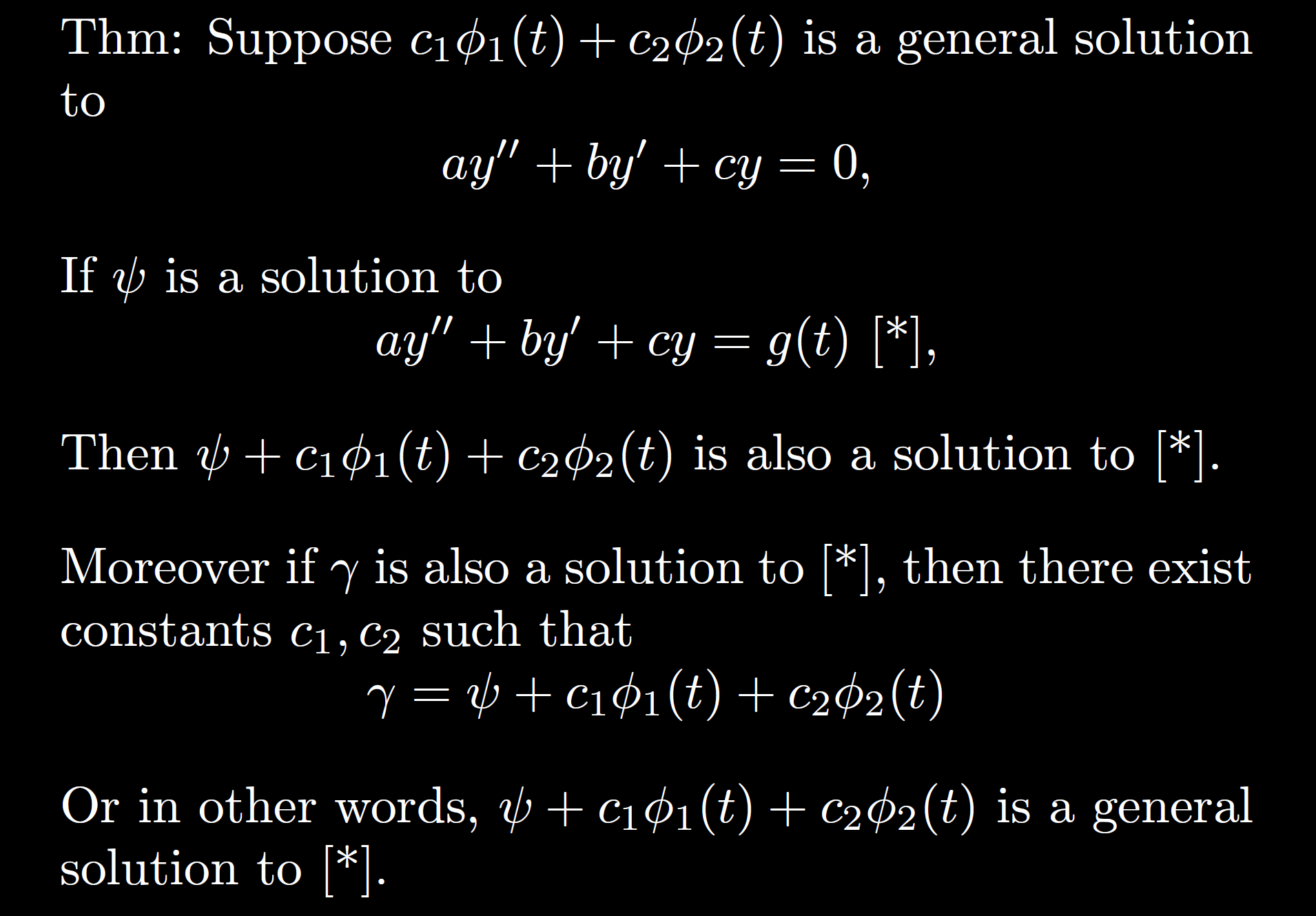 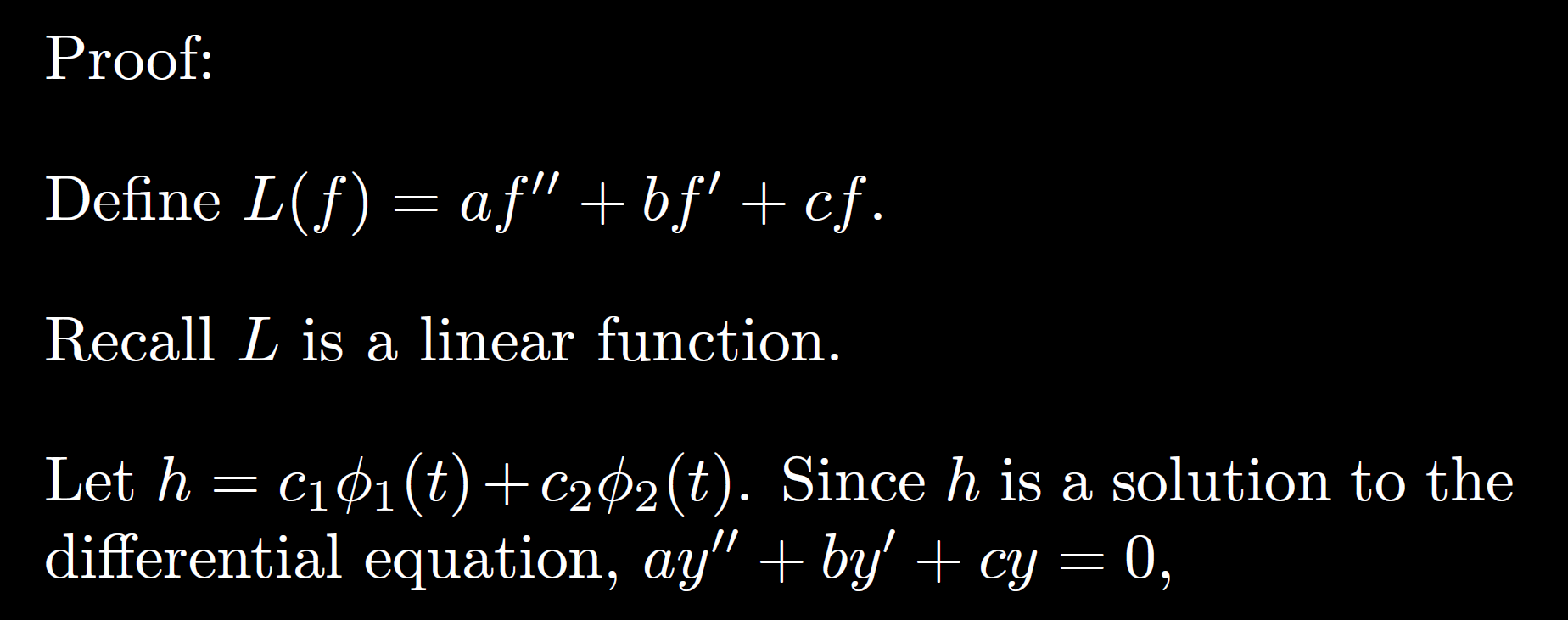 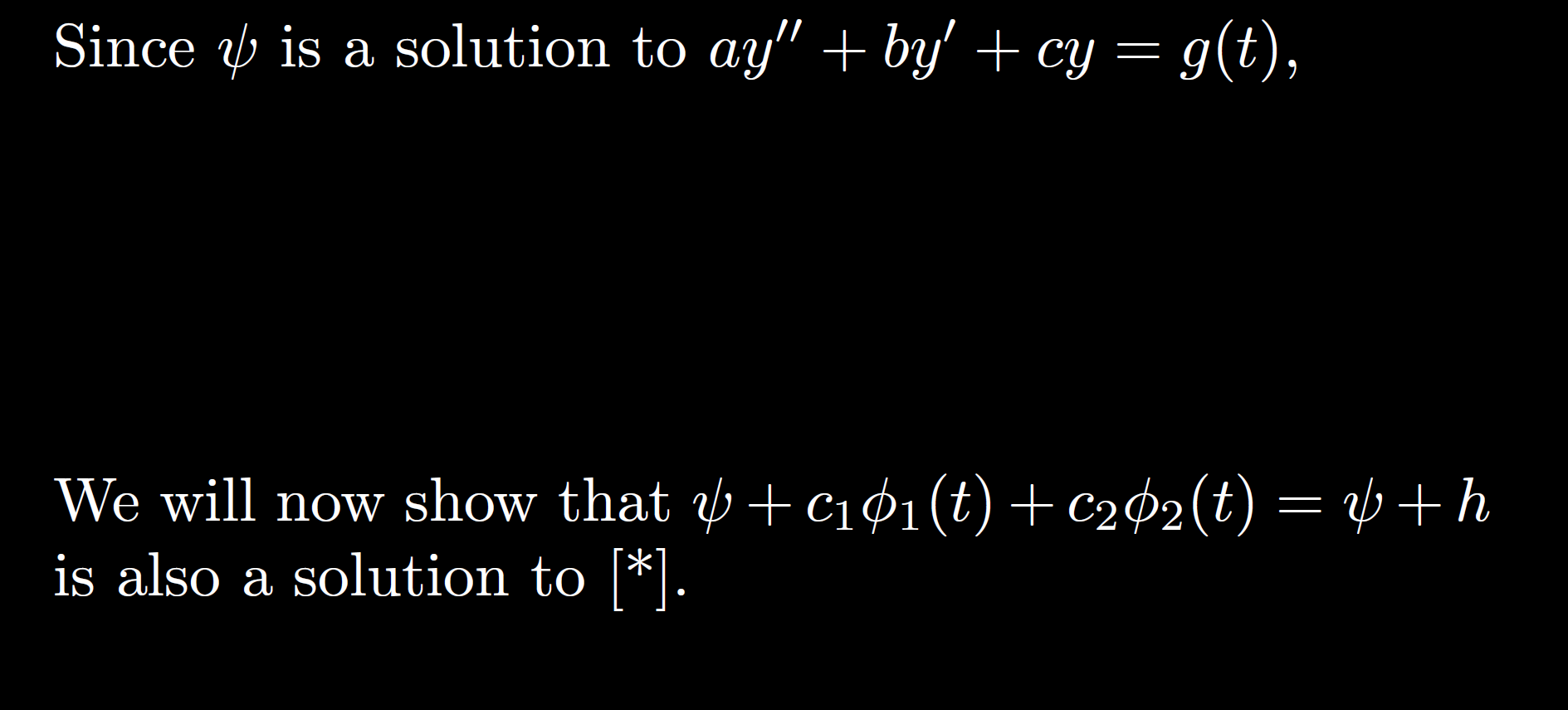 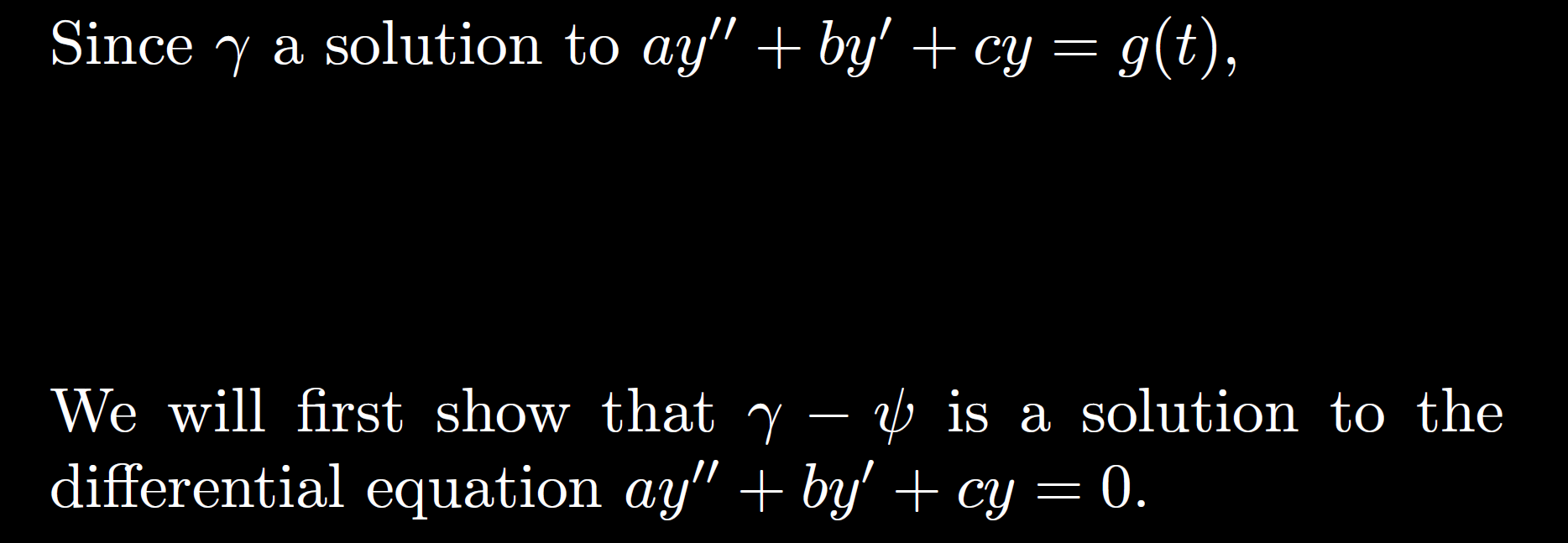 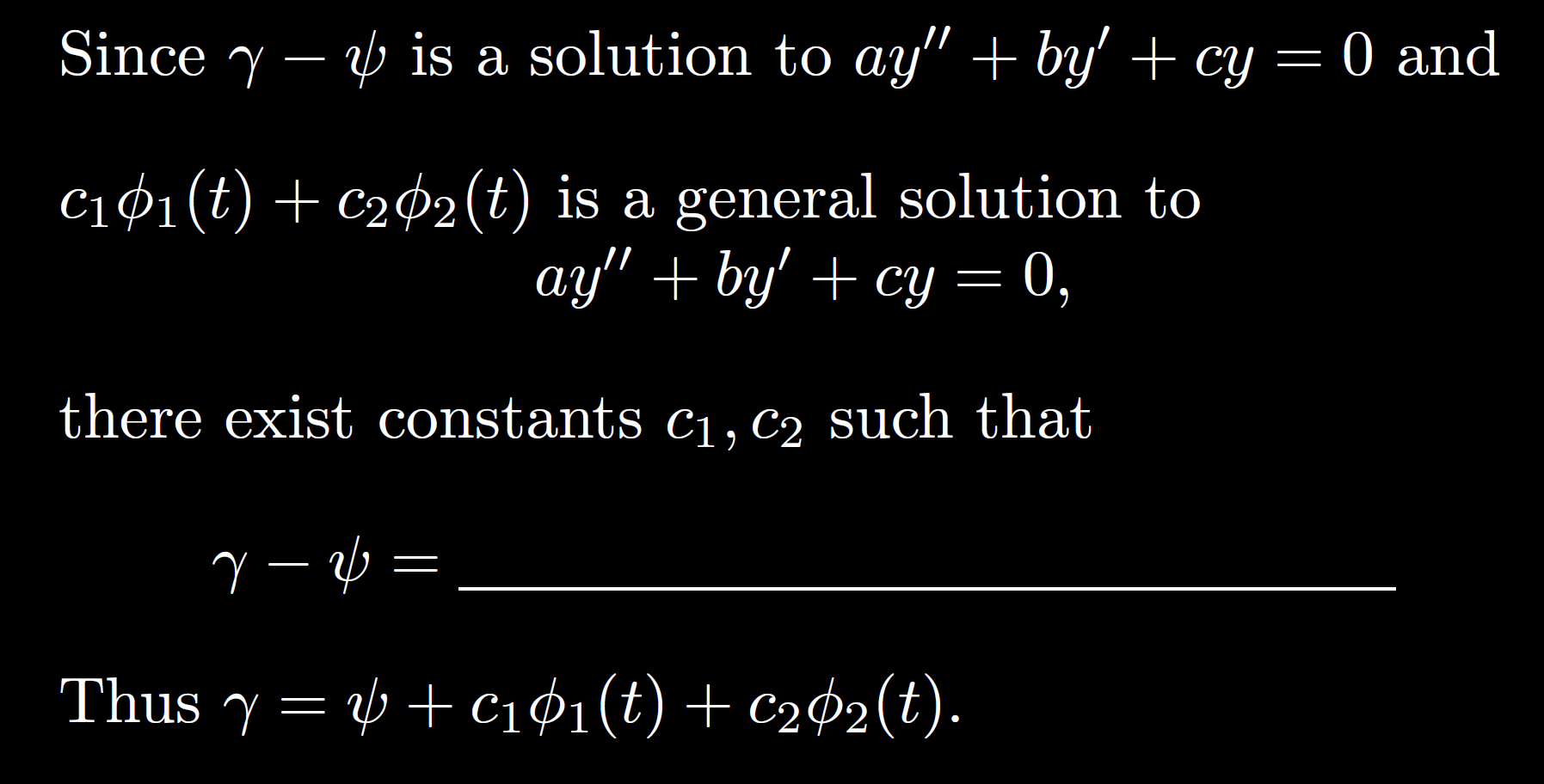 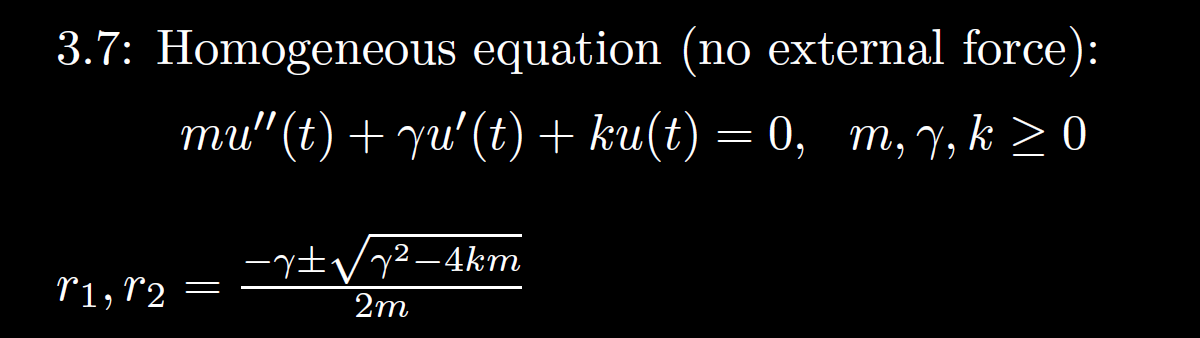 From https://www.geogebra.org/m/ZzKbkvnz
Note: Sign convention is opposite our convention
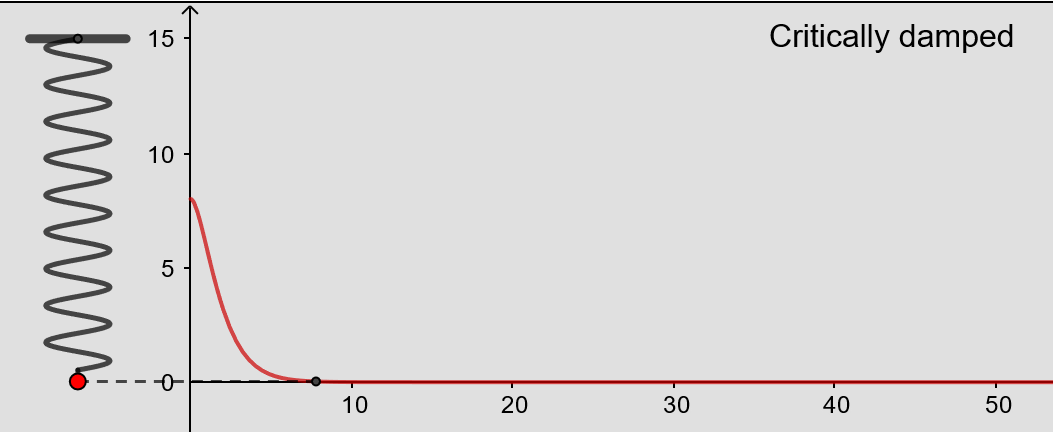 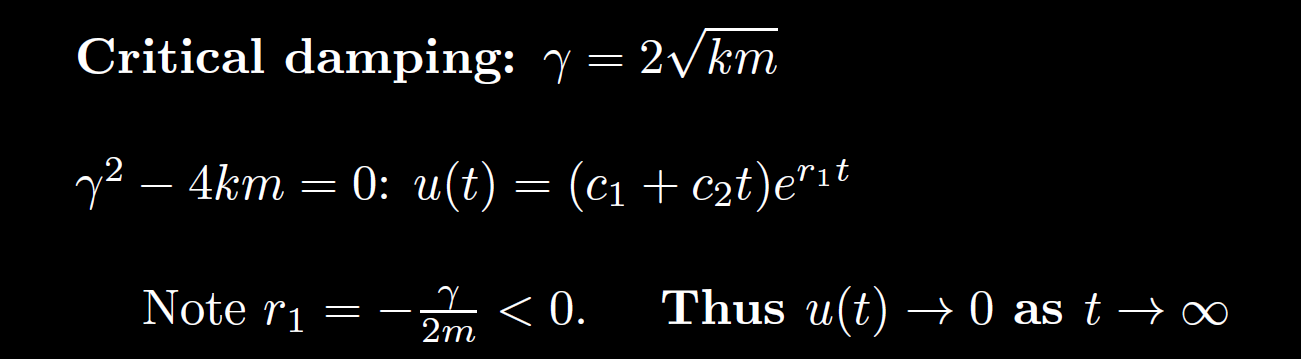 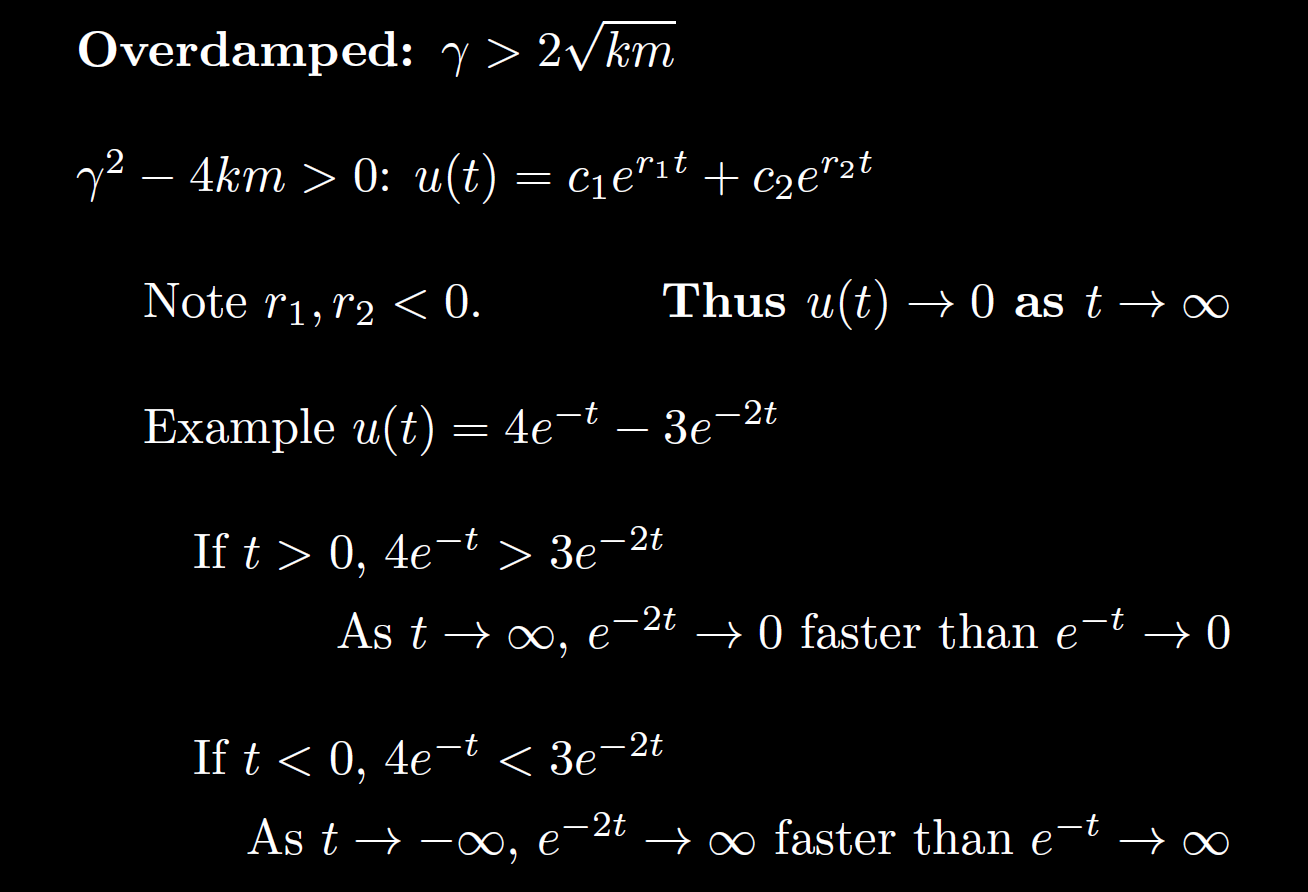 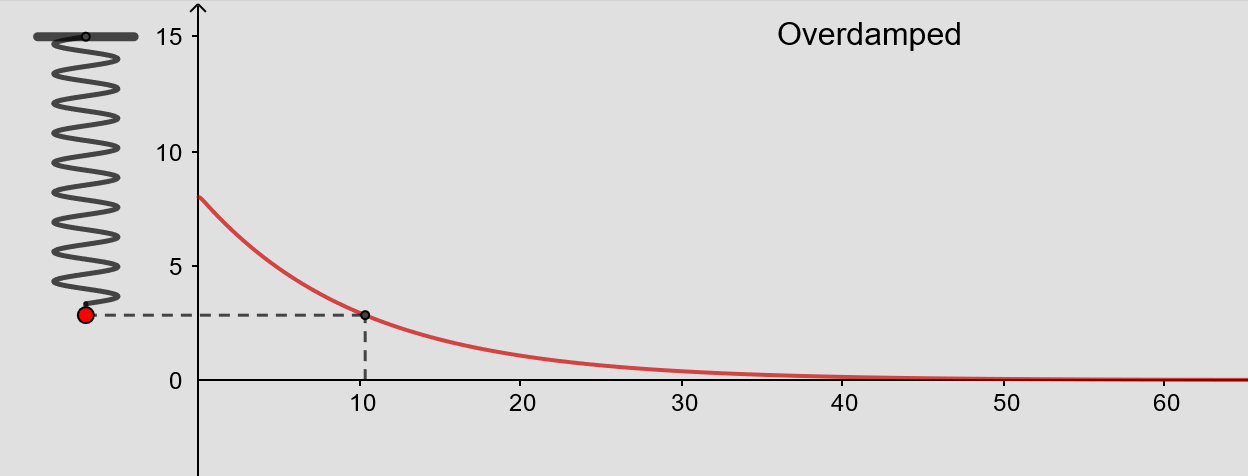 From https://www.geogebra.org/m/ZzKbkvnz
Note: Sign convention is opposite our convention
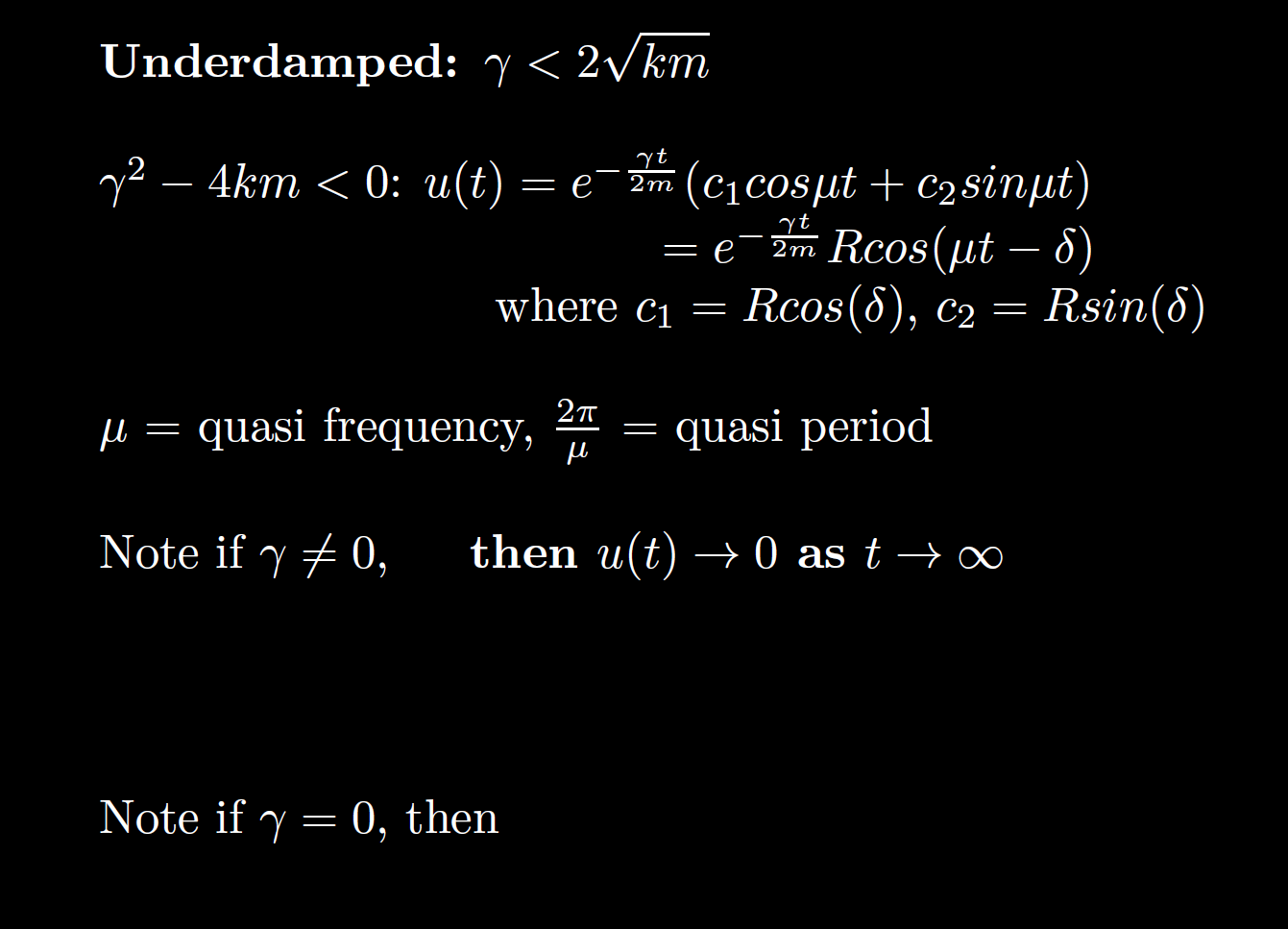 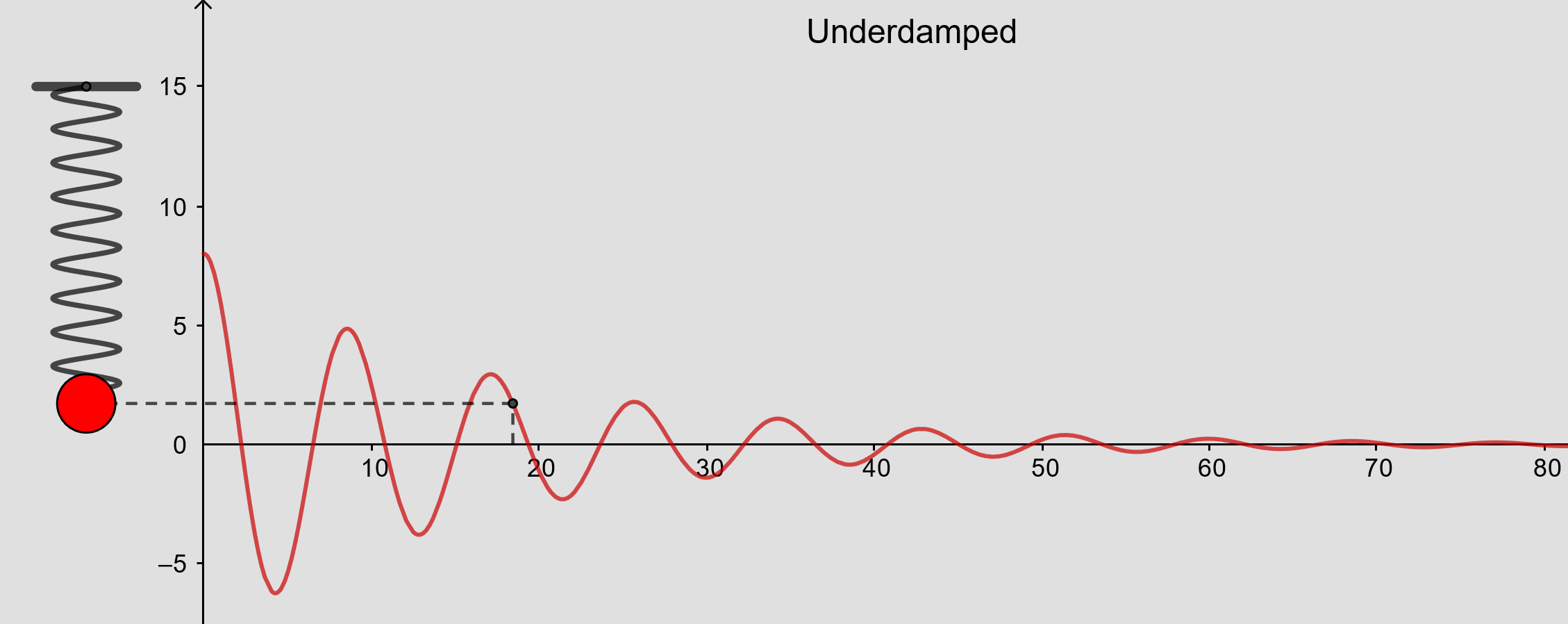 From https://www.geogebra.org/m/ZzKbkvnz
Note: Sign convention is opposite our convention
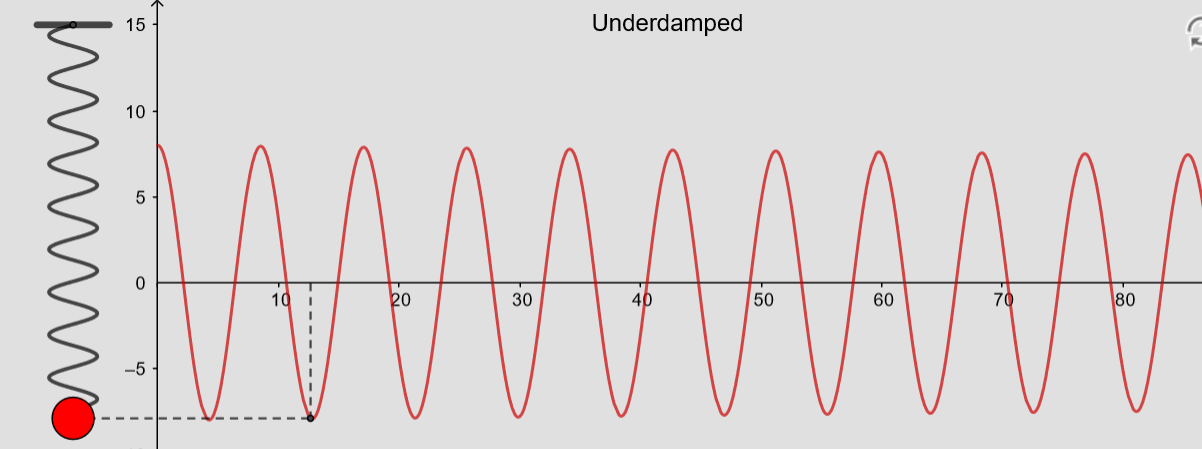 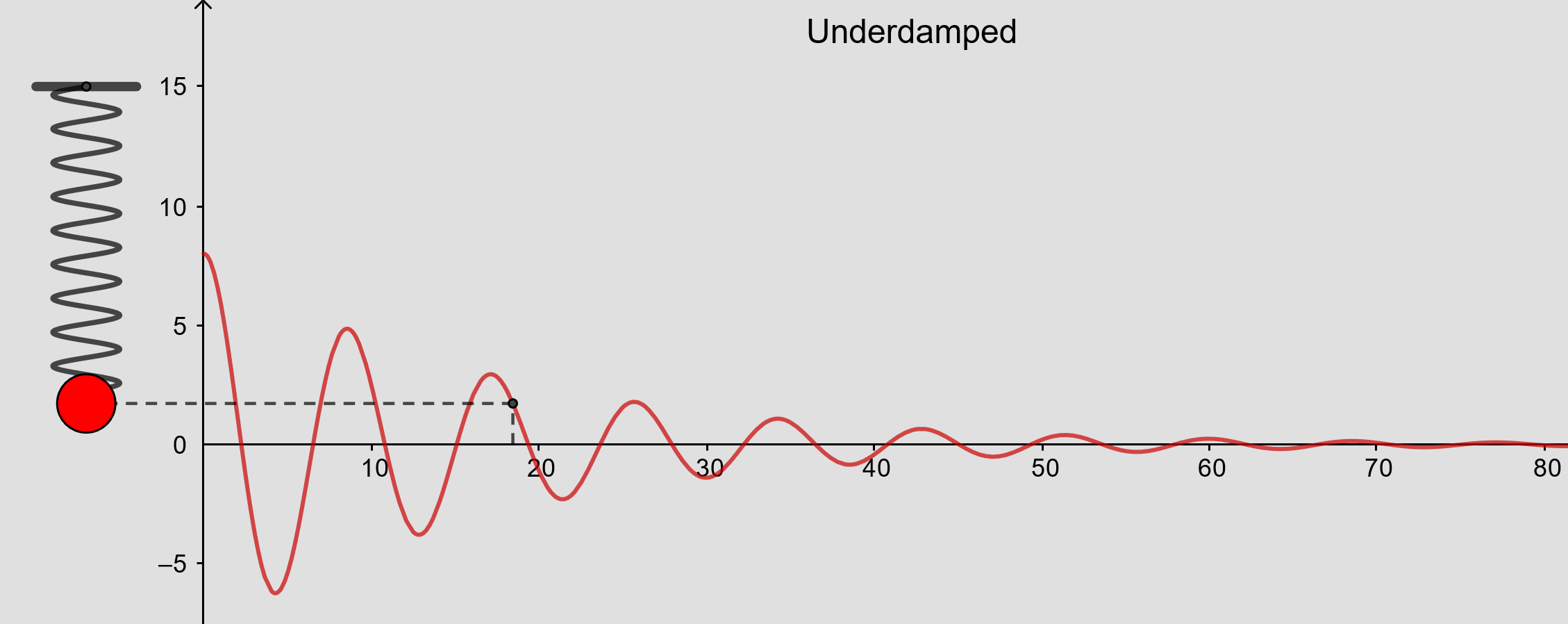 From https://www.geogebra.org/m/ZzKbkvnz
Note: Sign convention is opposite our convention
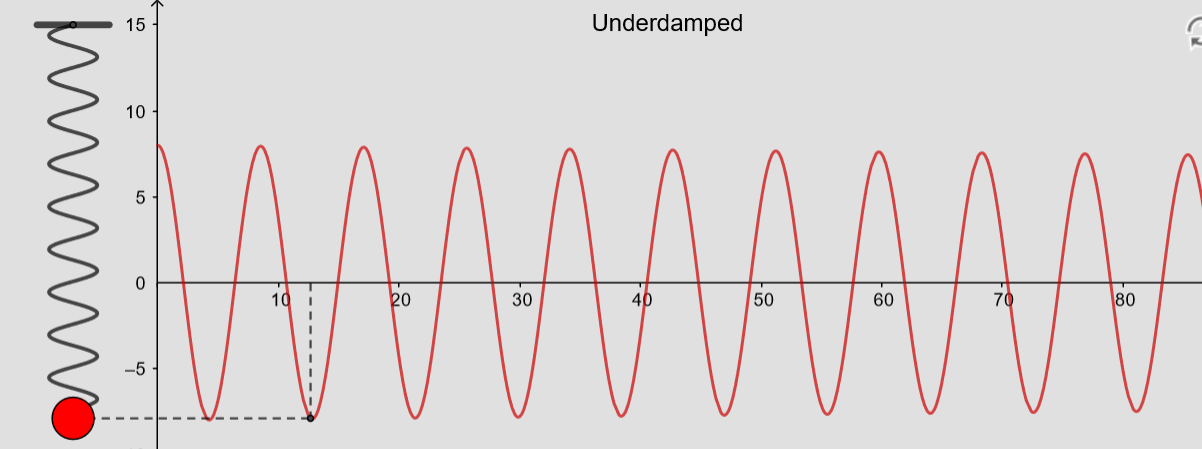 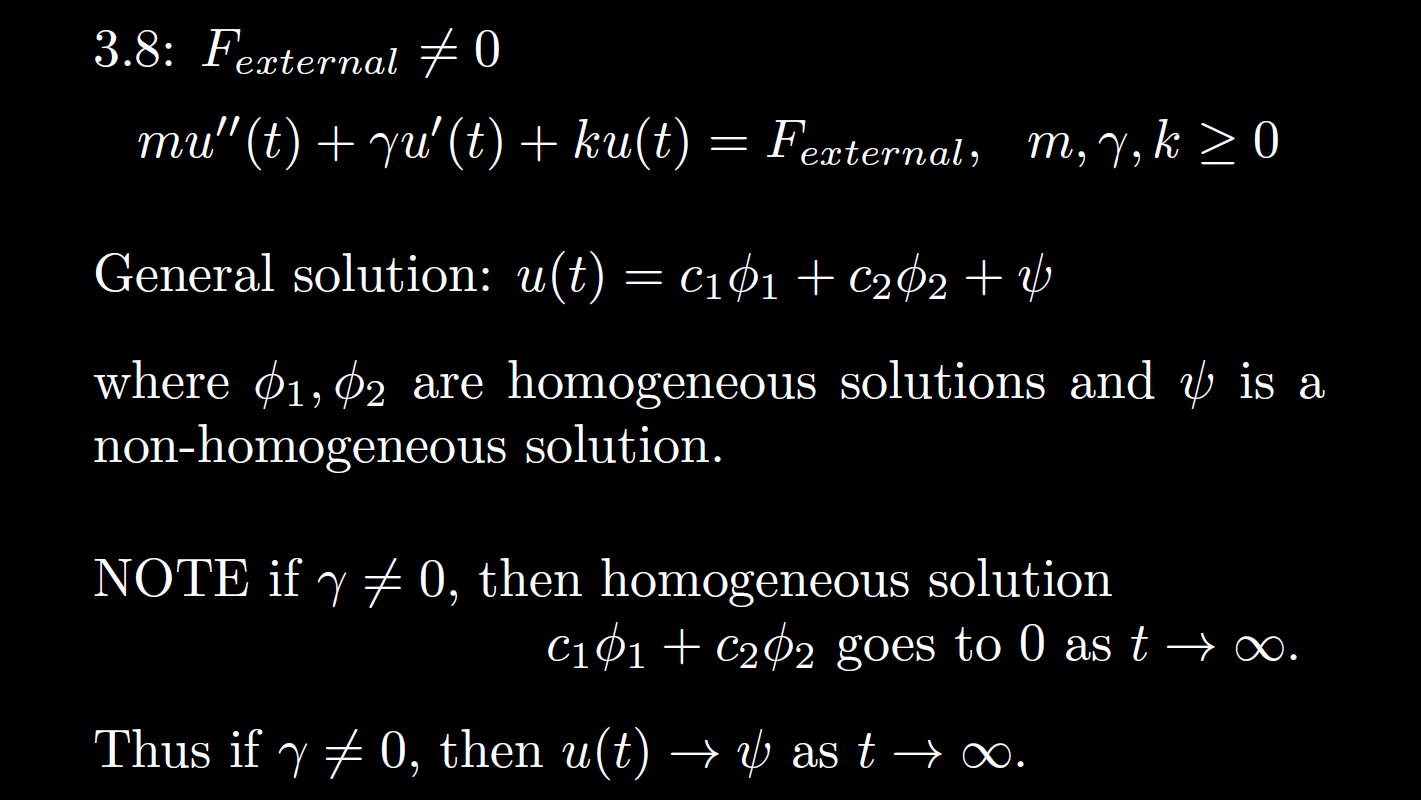 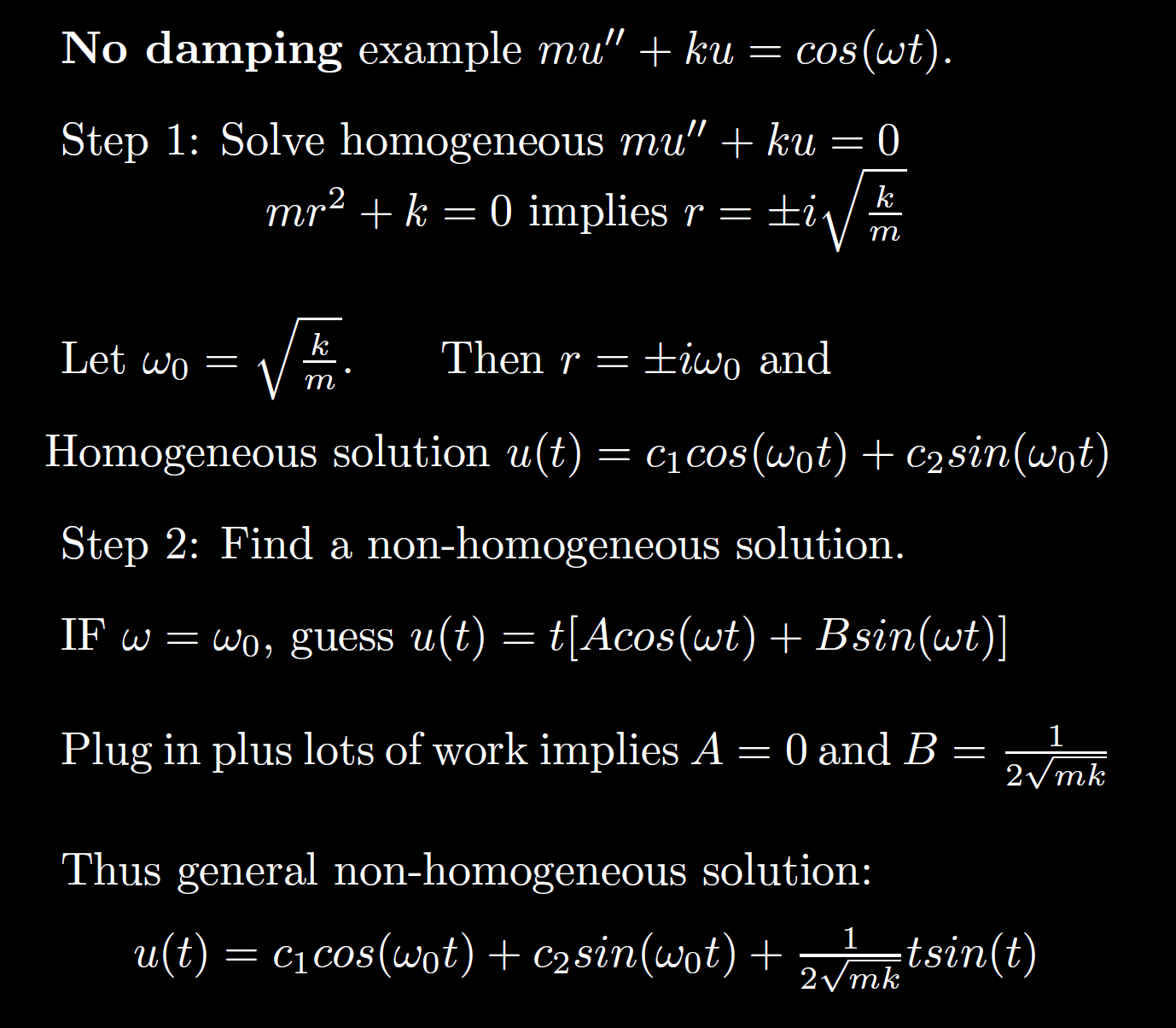 Boyce/DiPrima/Meade 11th ed, Ch 3.8:   Forced Periodic Vibrations
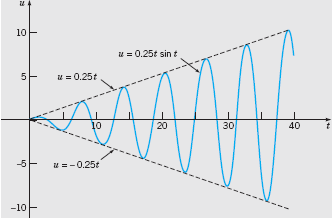 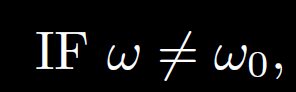 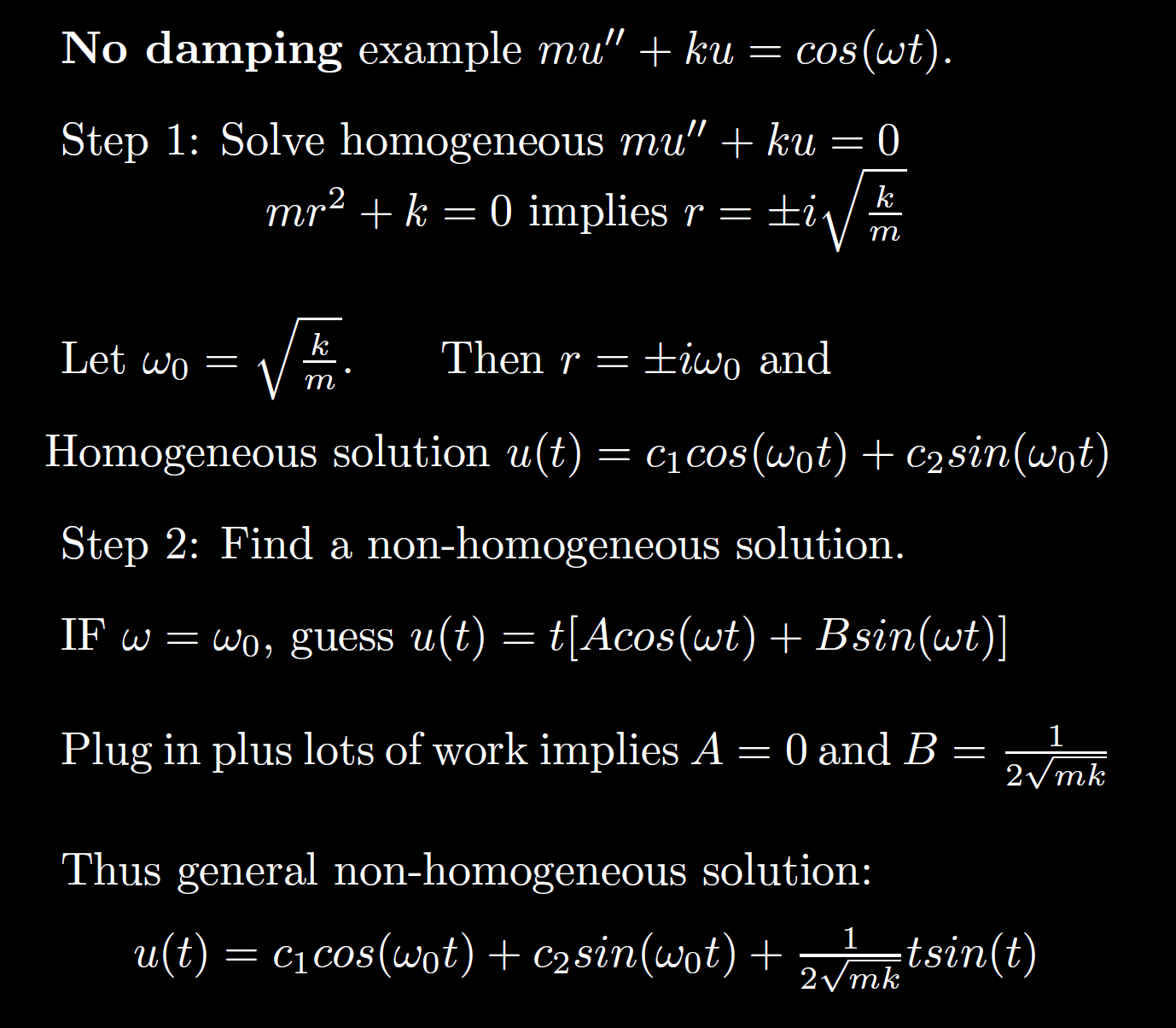 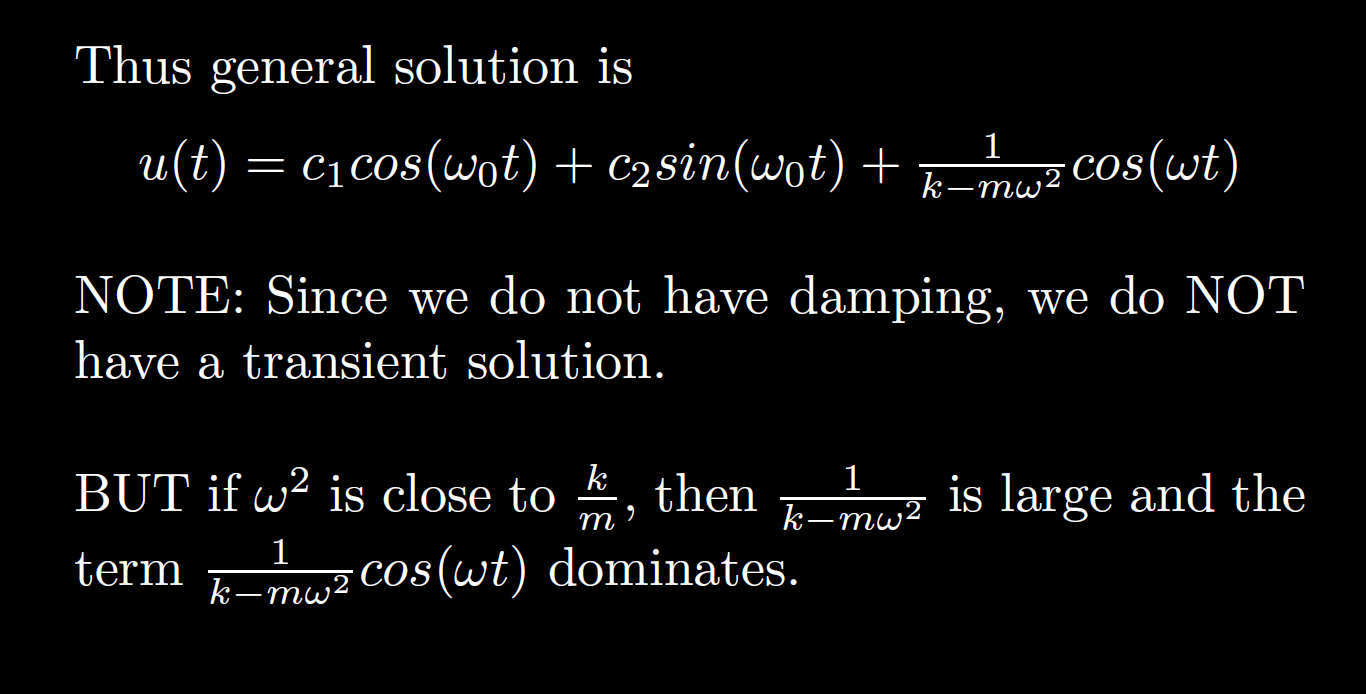 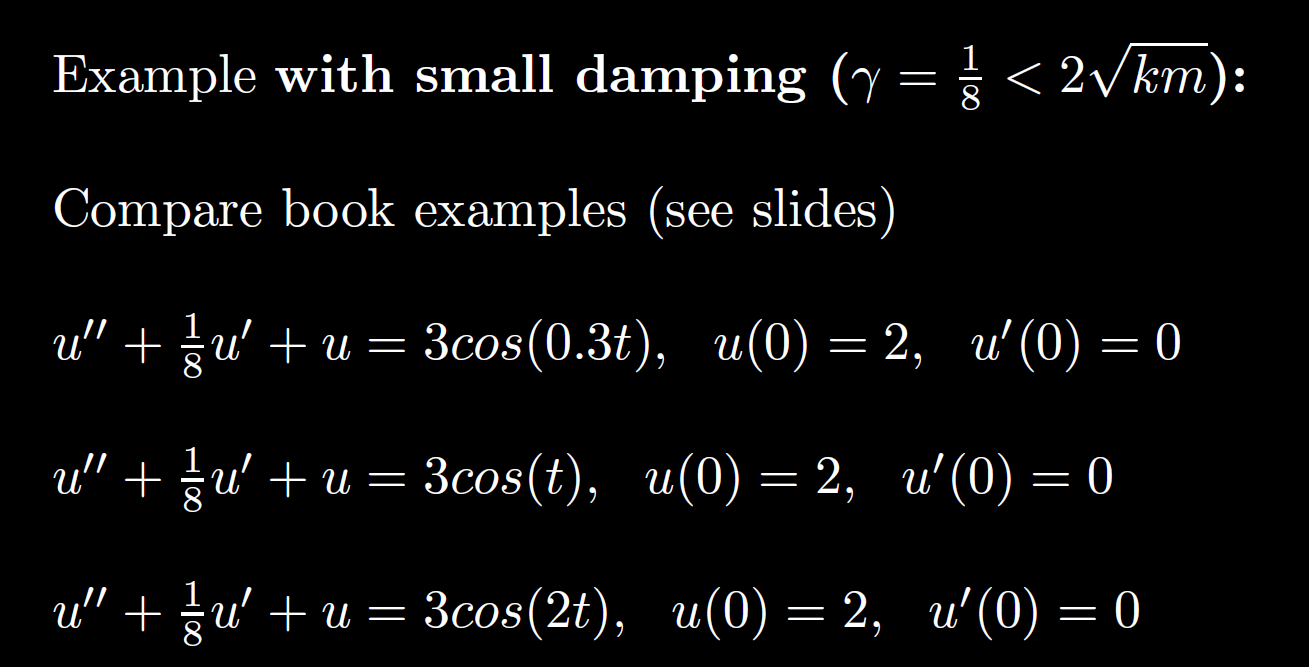 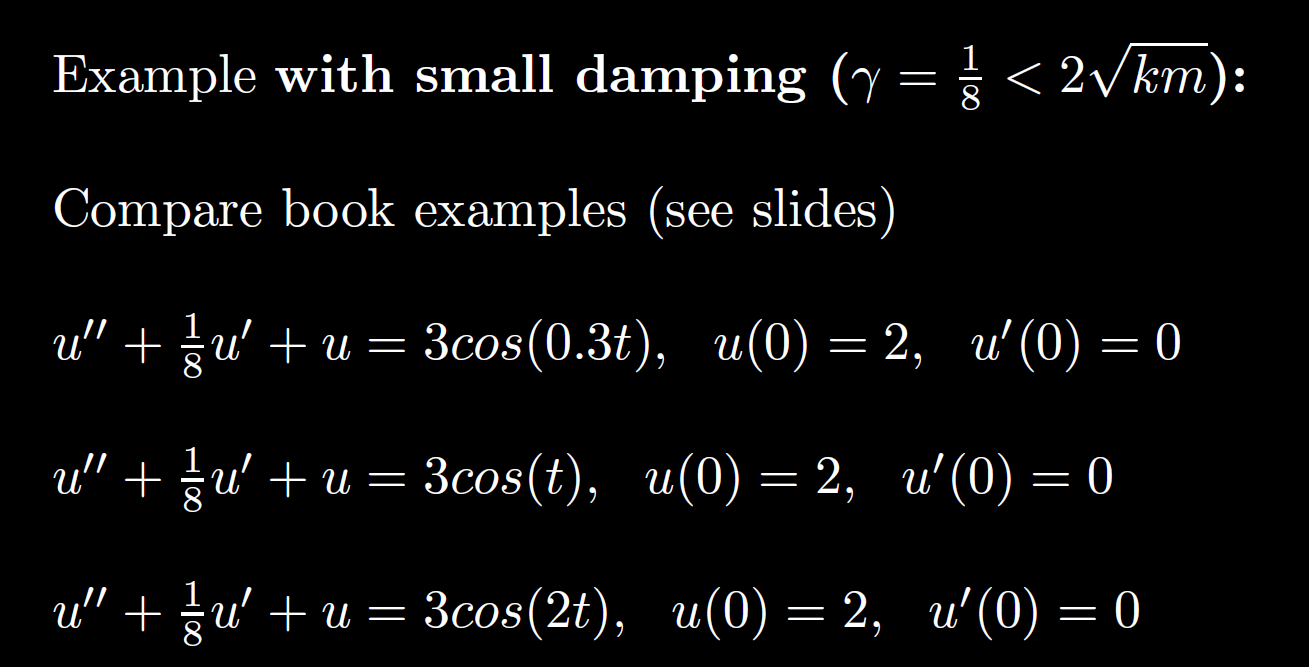 Example 2:  Forced Vibrations with Damping     (2 of 4)
Graphs of the solution and external force for          .
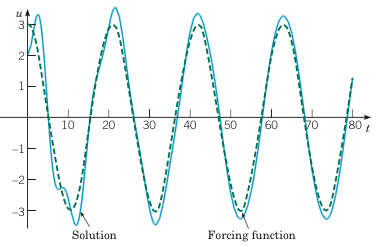 Boyce/DiPrima/Meade 11th ed, Ch 3.8:   Forced Periodic Vibrations
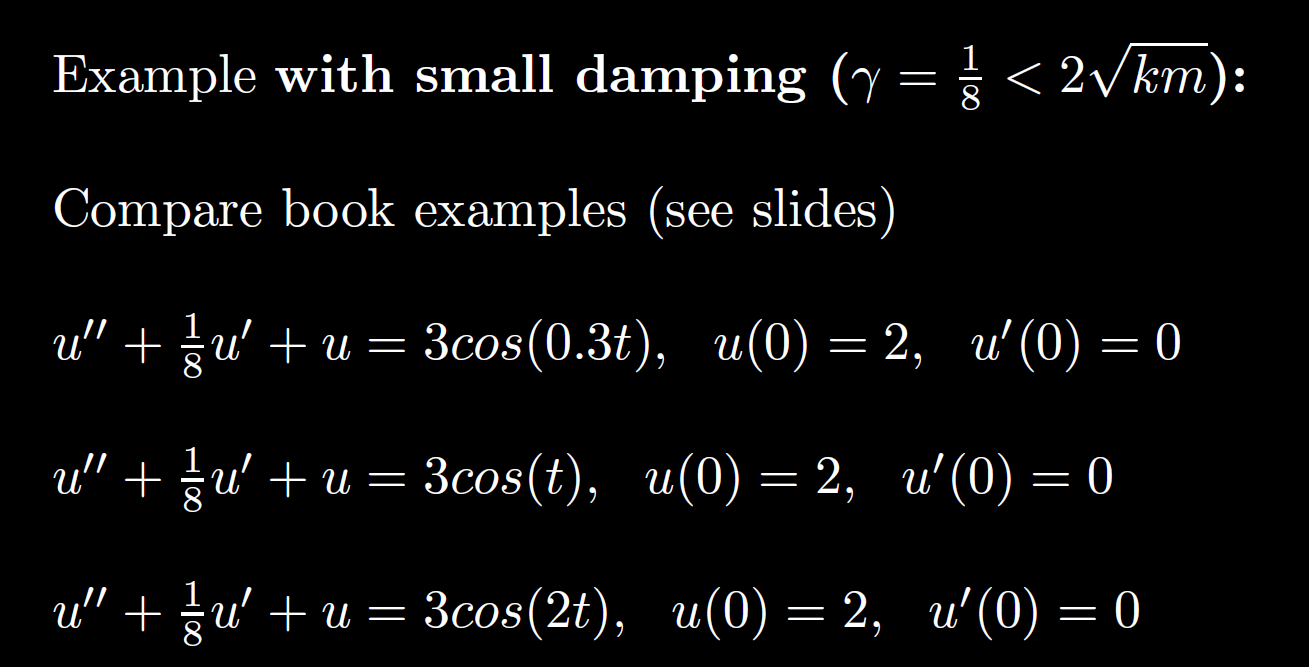 Example 2:  Forced Vibrations with Damping     (3 of 4)
Graphs of the solution and external force for
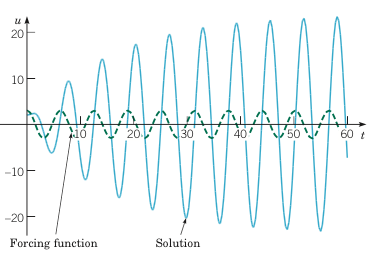 Boyce/DiPrima/Meade 11th ed, Ch 3.8:   Forced Periodic Vibrations
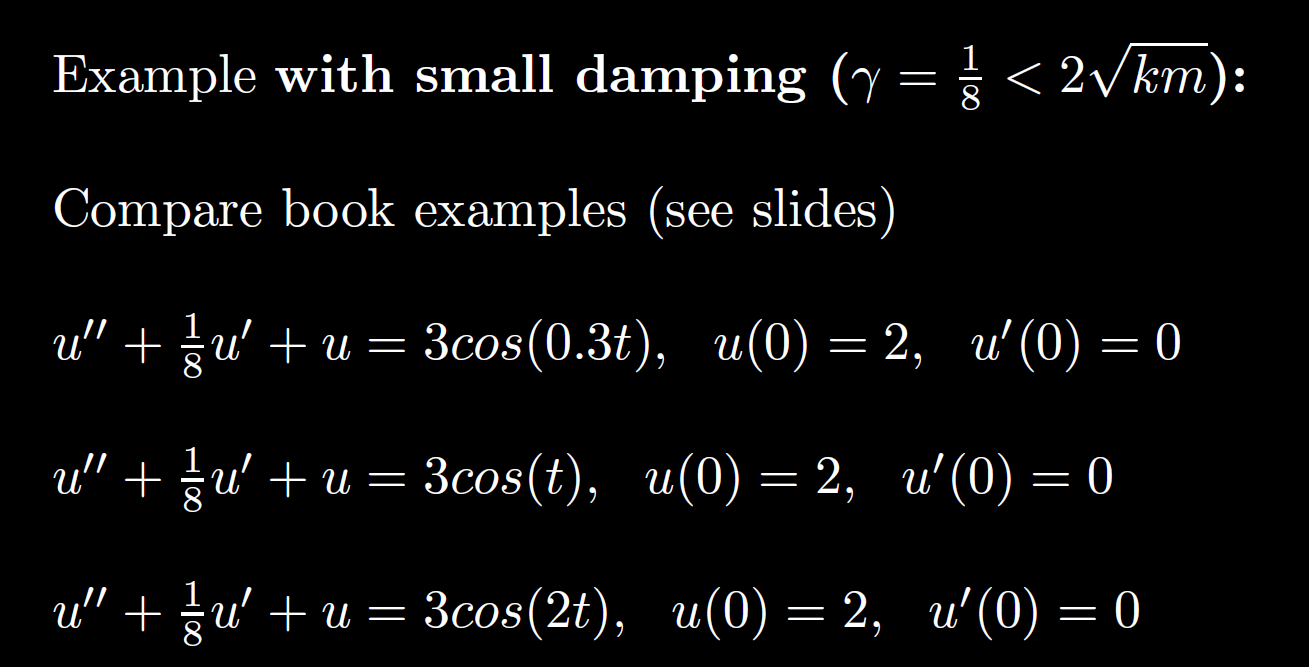 Example 2:  Forced Vibrations with Damping     (4 of 4)
Graphs of the solution and external force for
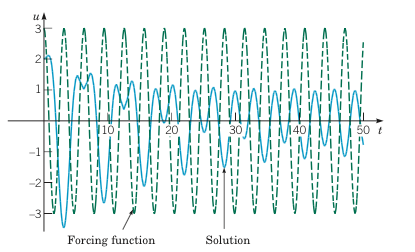 Boyce/DiPrima/Meade 11th ed, Ch 3.8:   Forced Periodic Vibrations
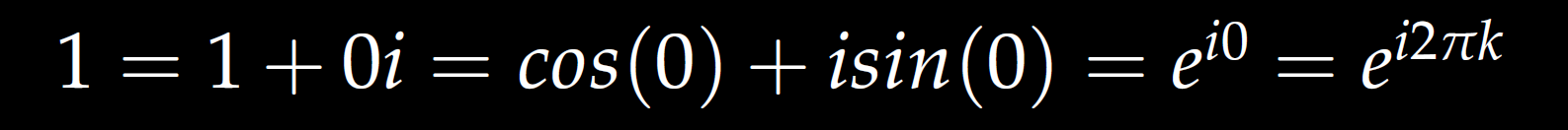 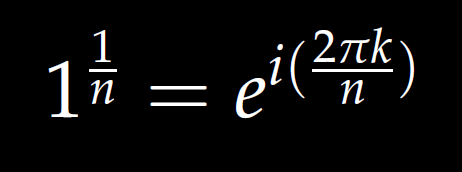 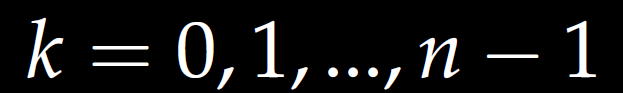 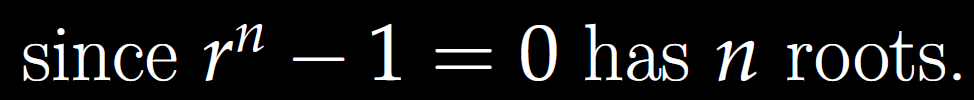 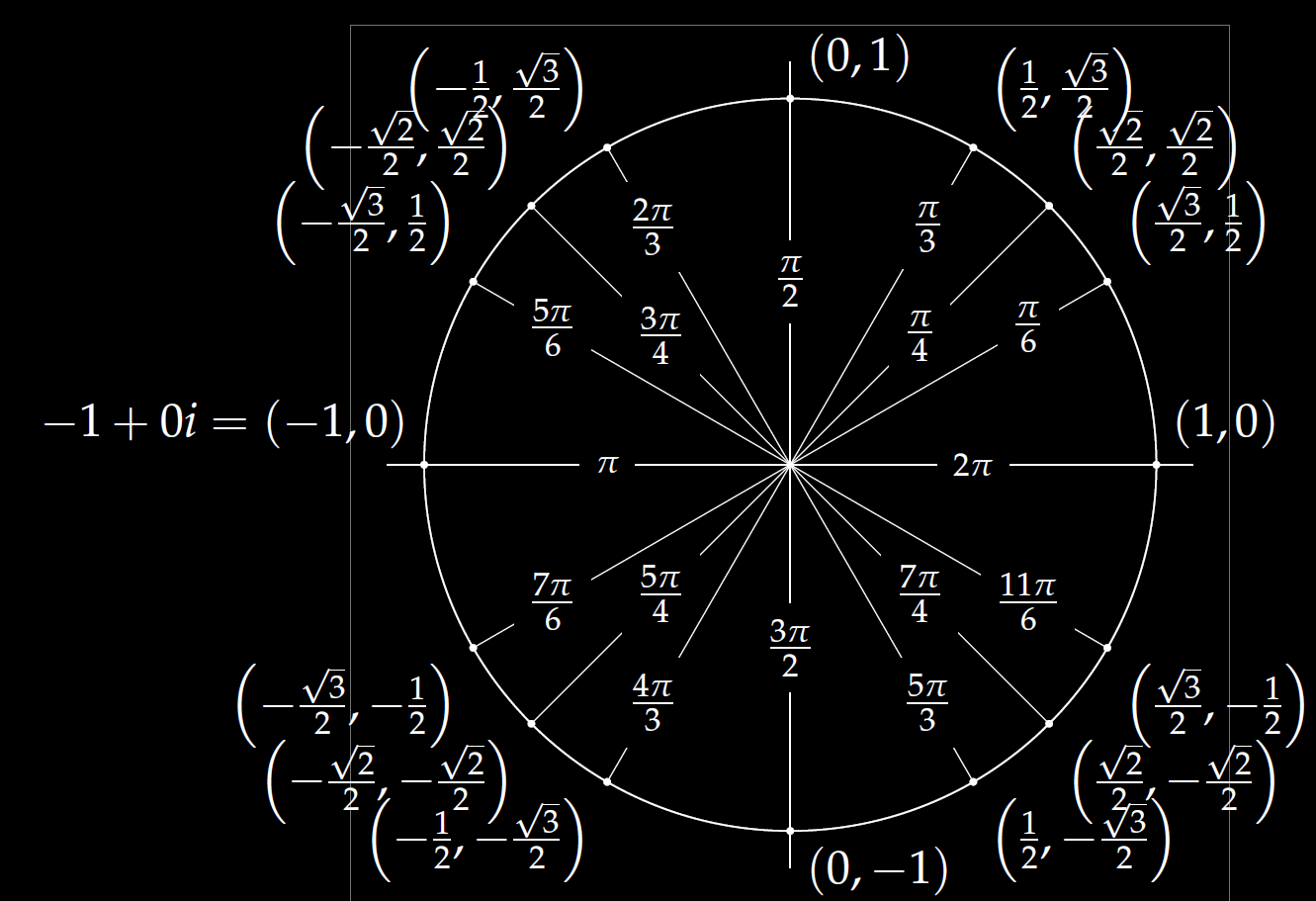 Roots of unity
rn = 1
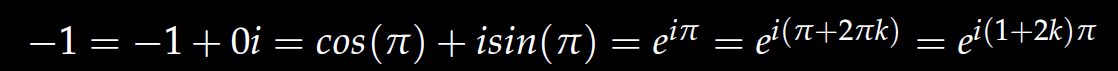 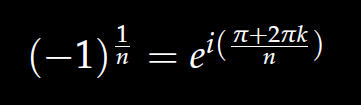 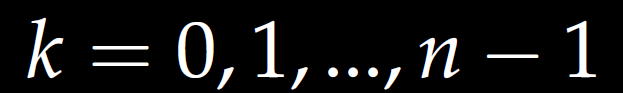 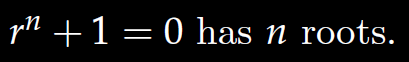 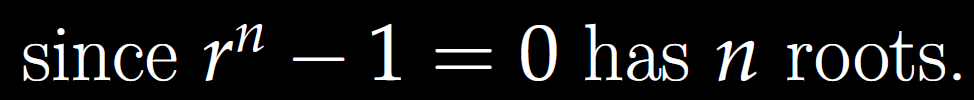 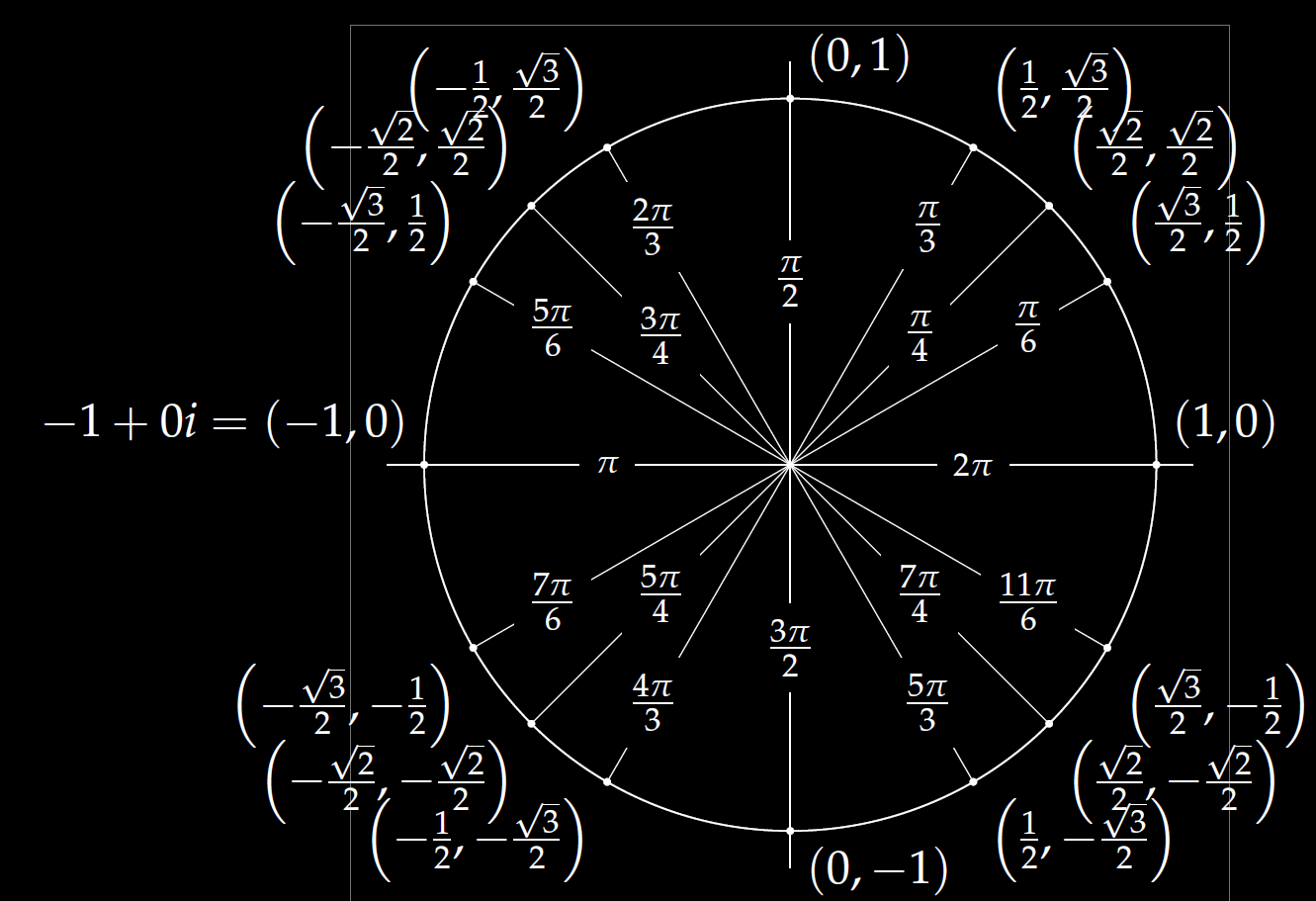 We will also solve
rn = -1
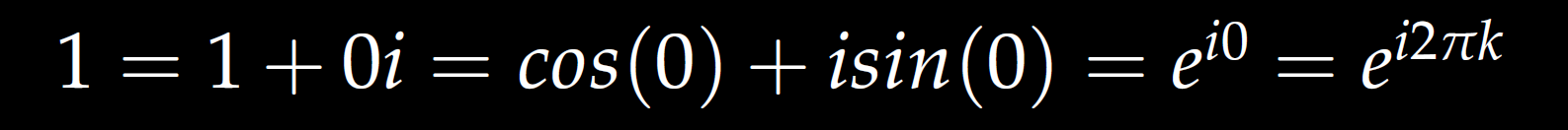 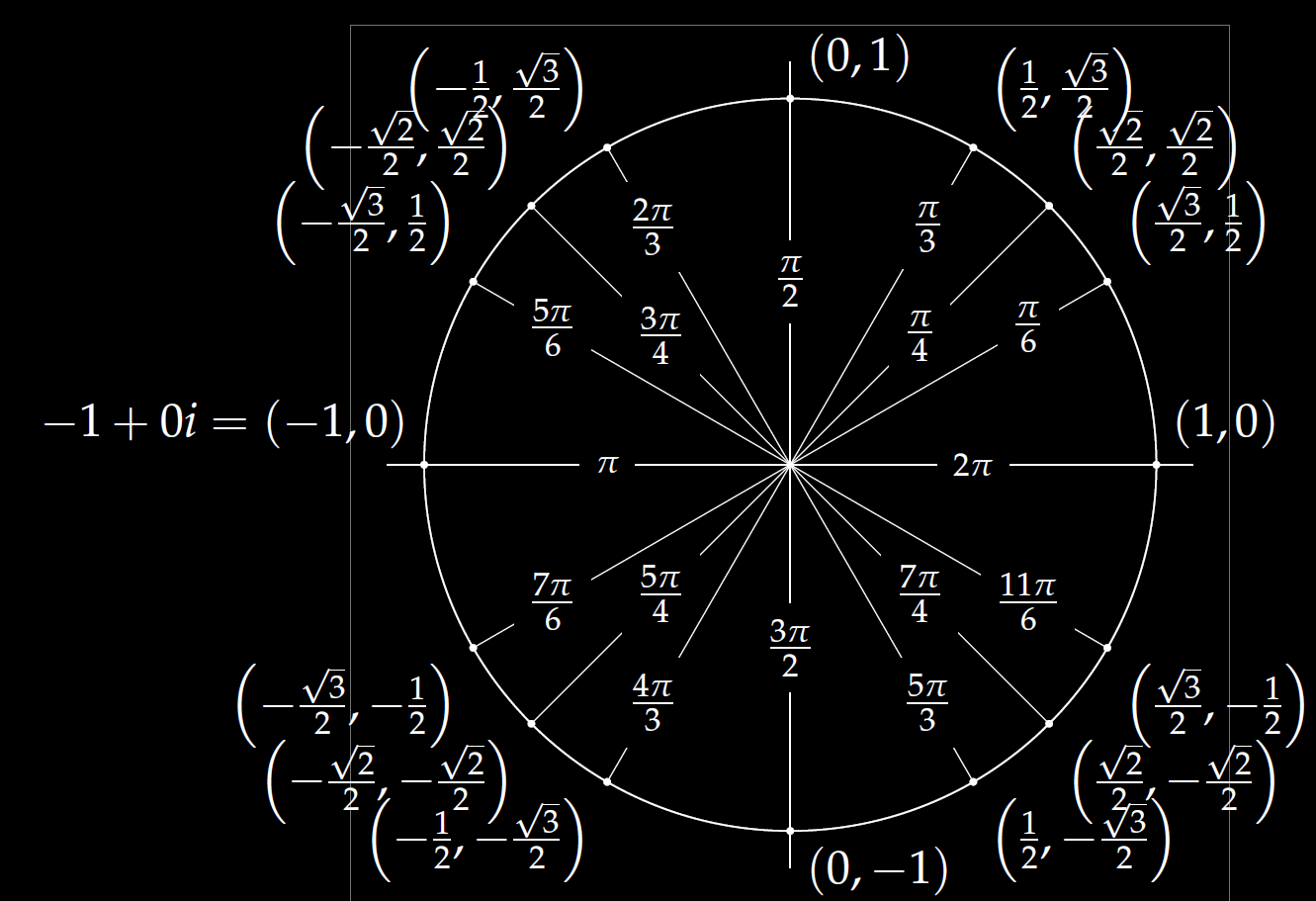 Roots of unity
rn = 1
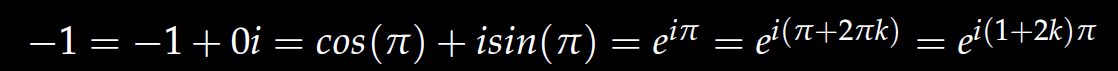 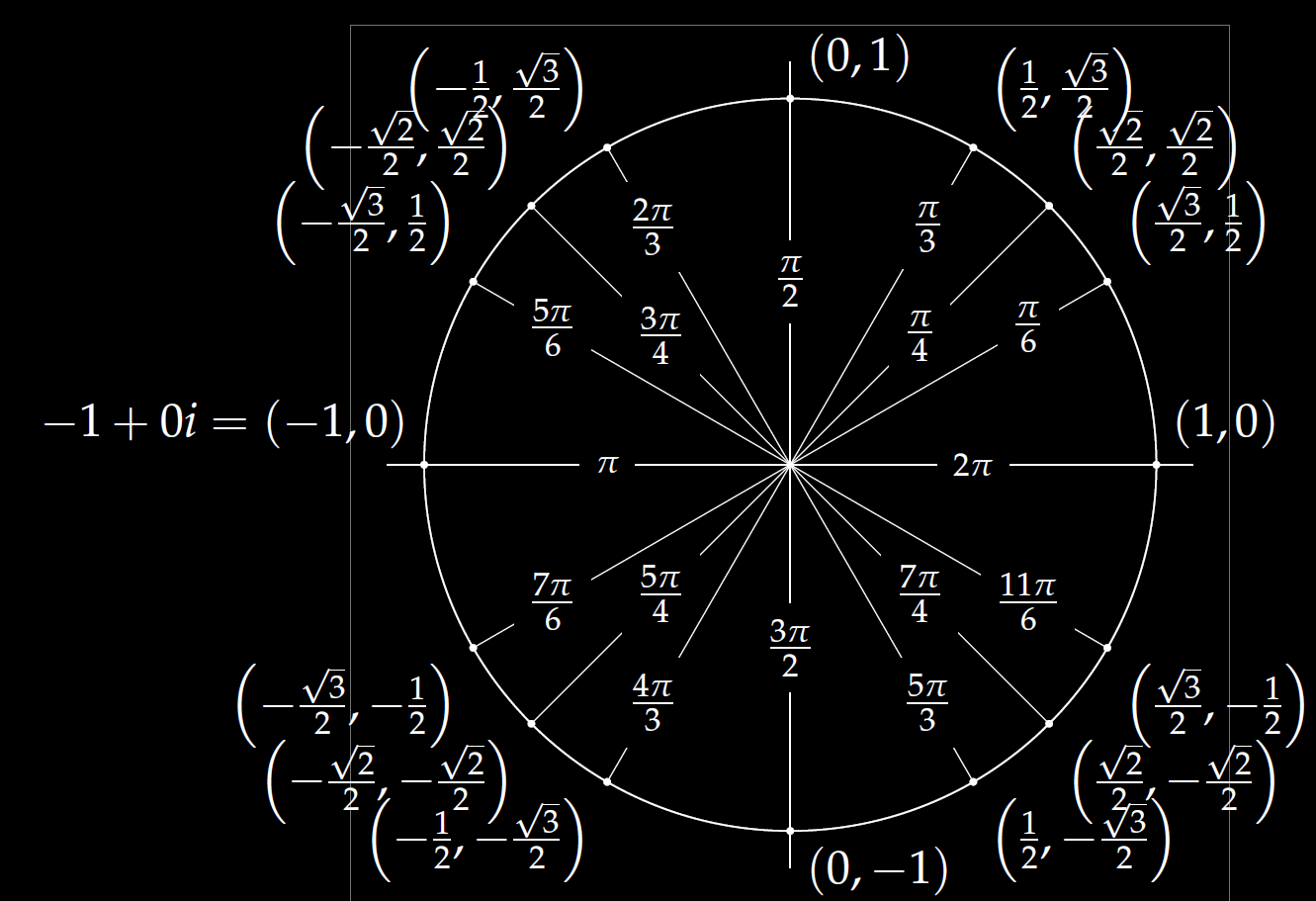 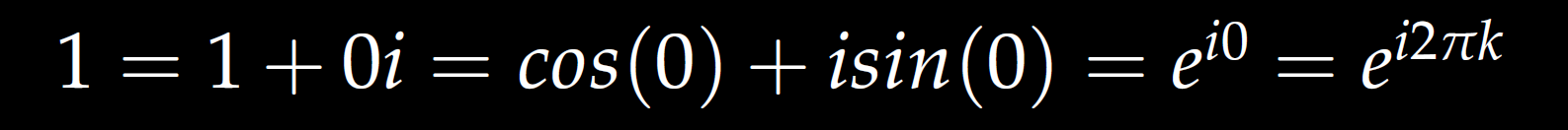 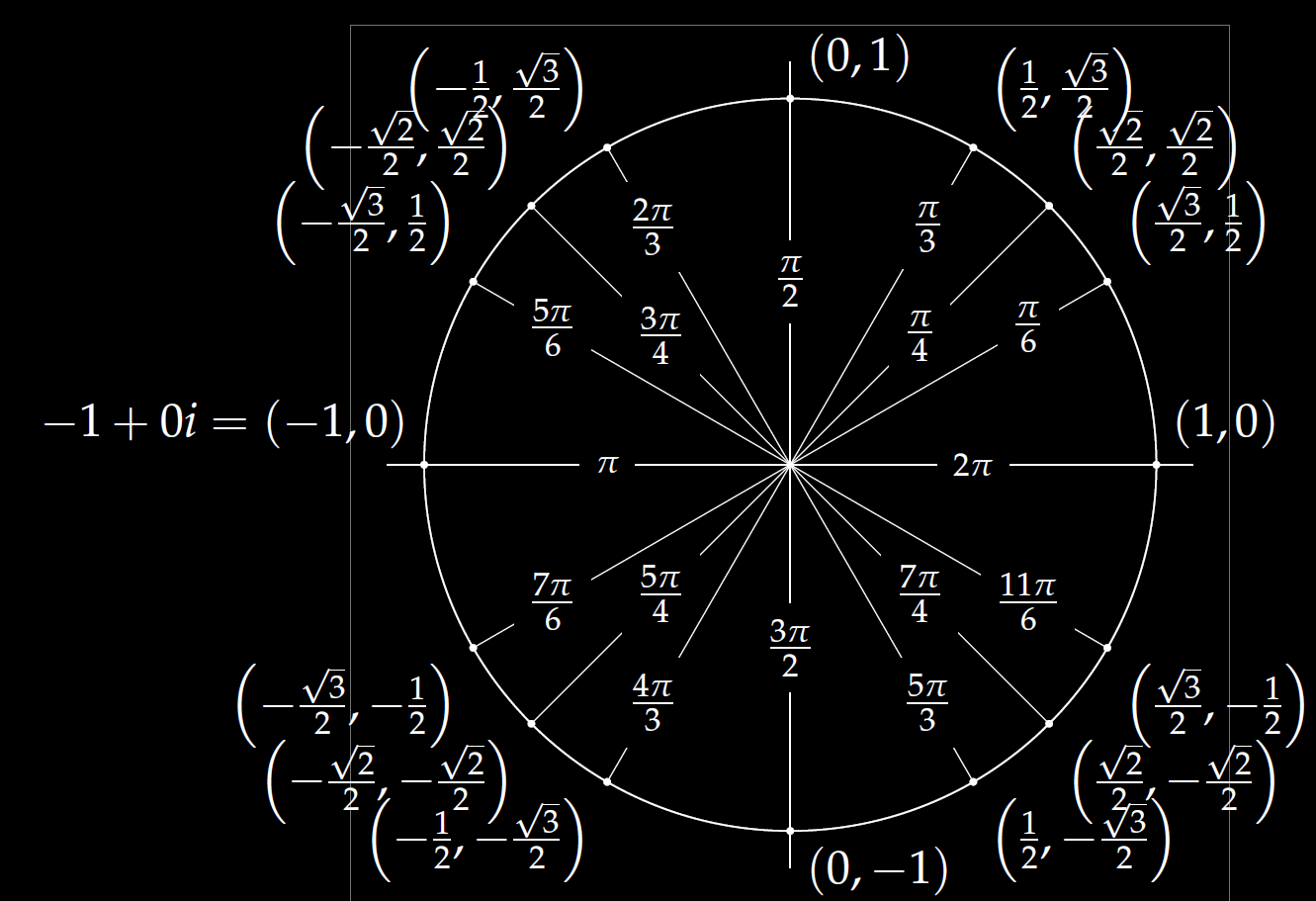 Roots of unity
rn = 1
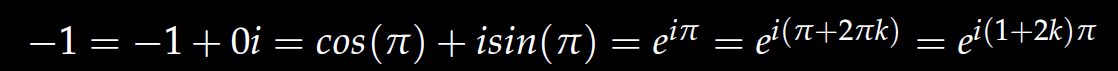 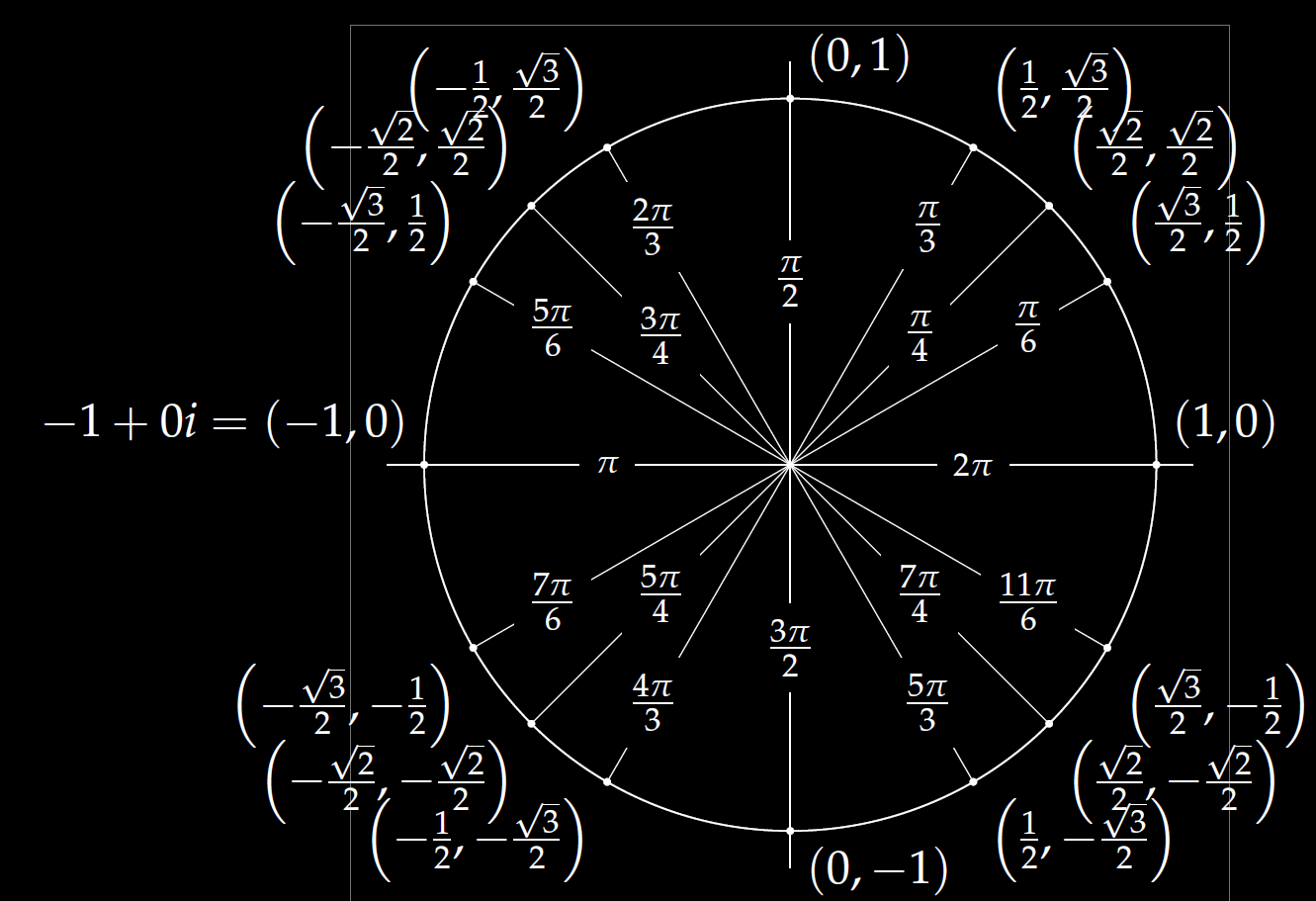 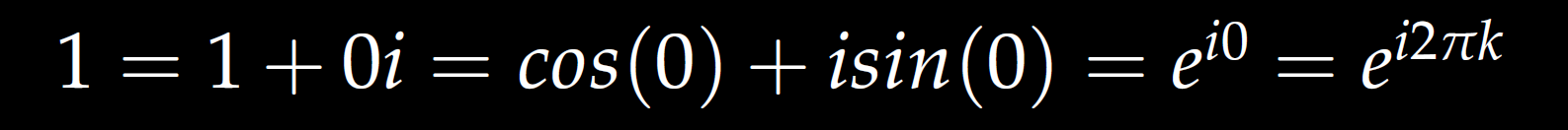 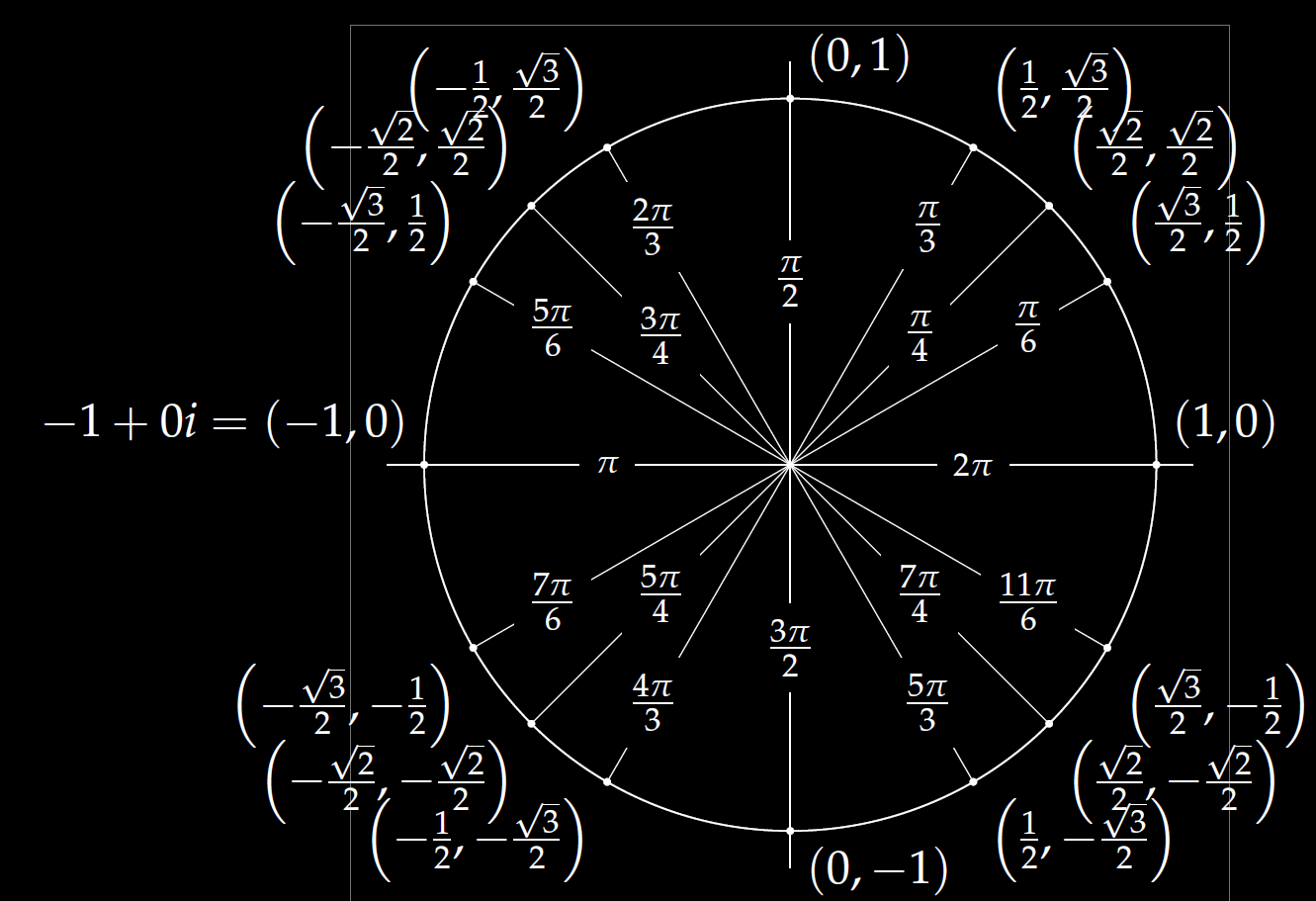 Roots of unity
rn = 1
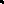 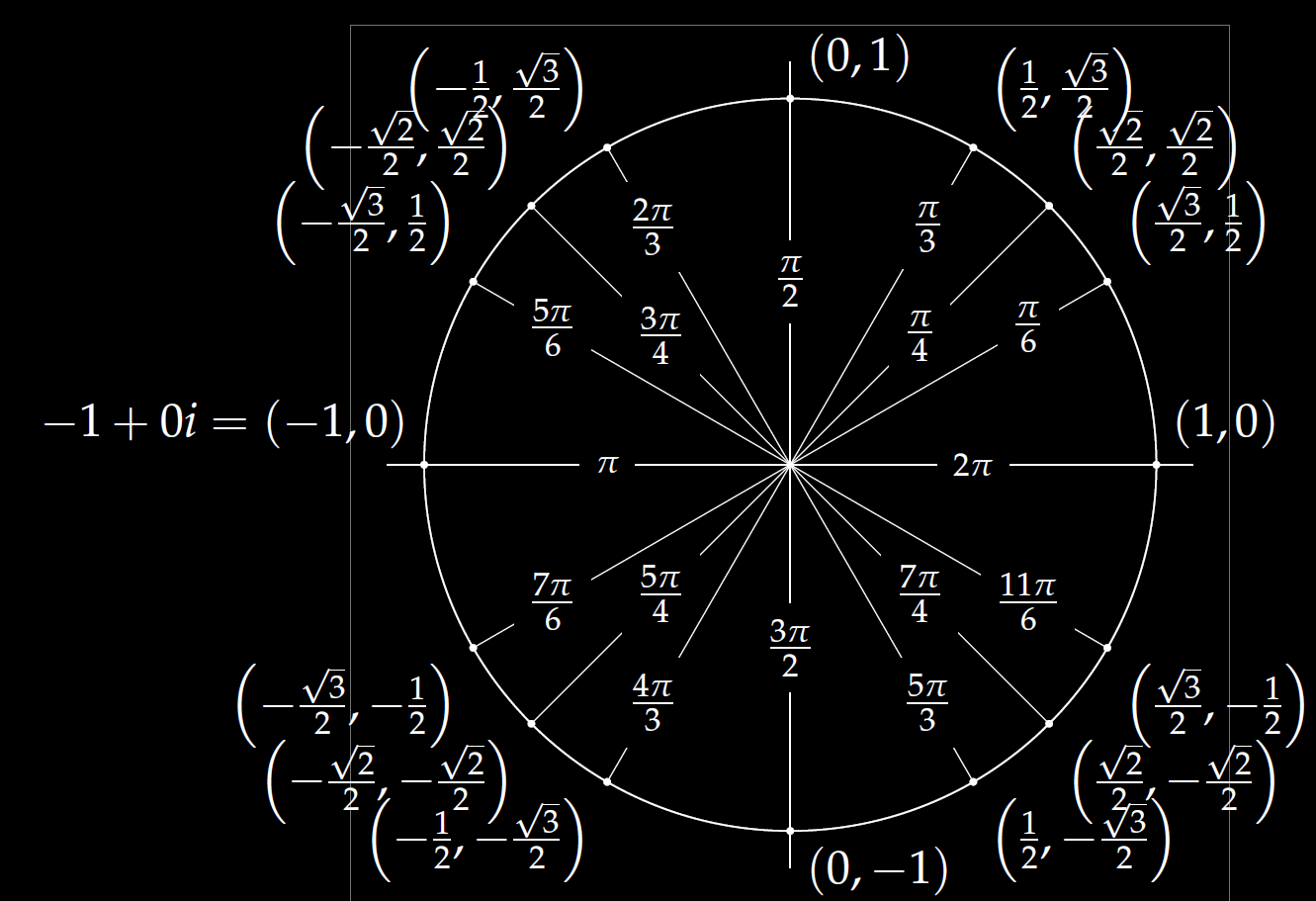 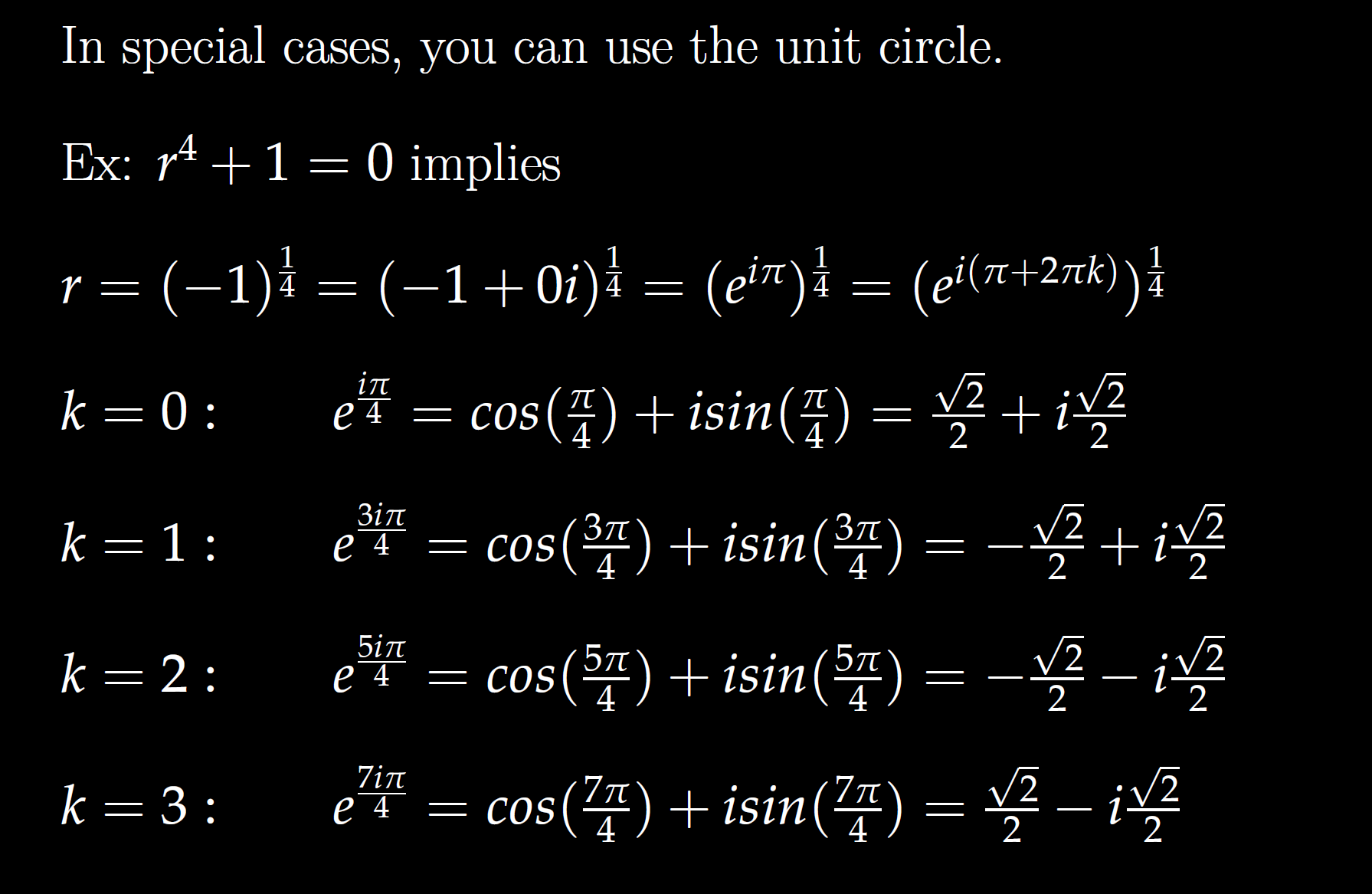 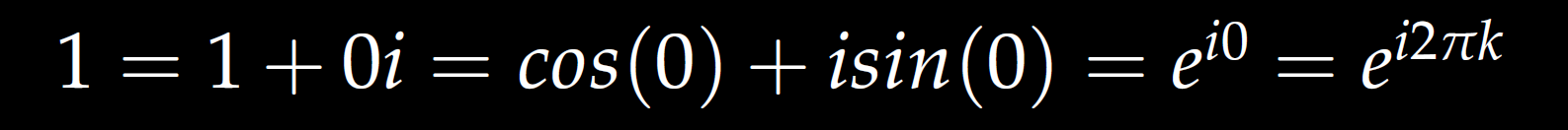 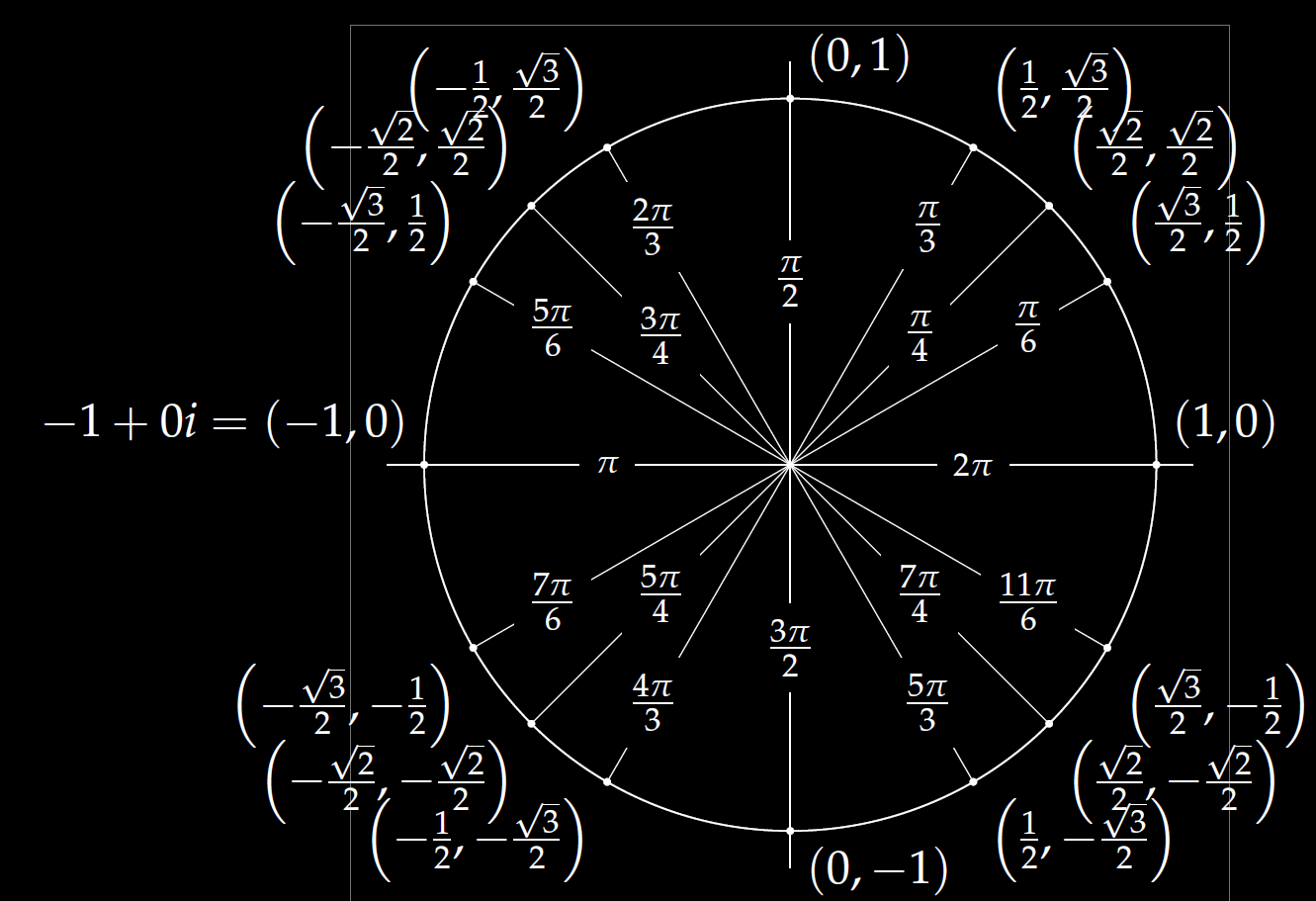 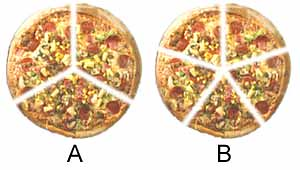 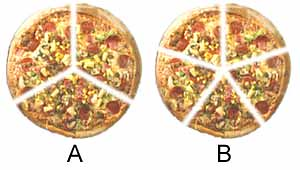 Roots of unity
rn = 1
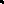 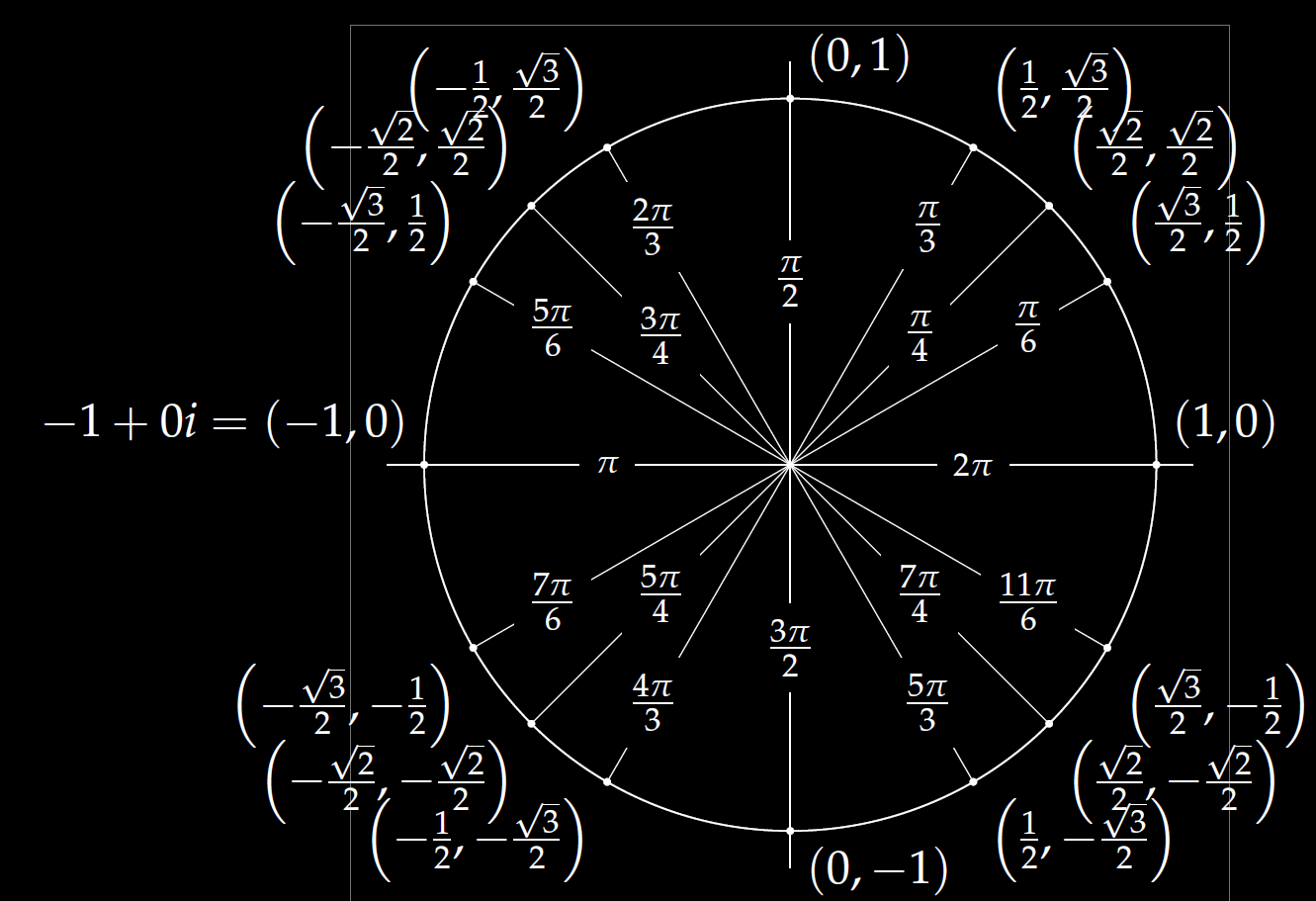 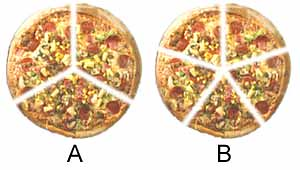 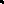 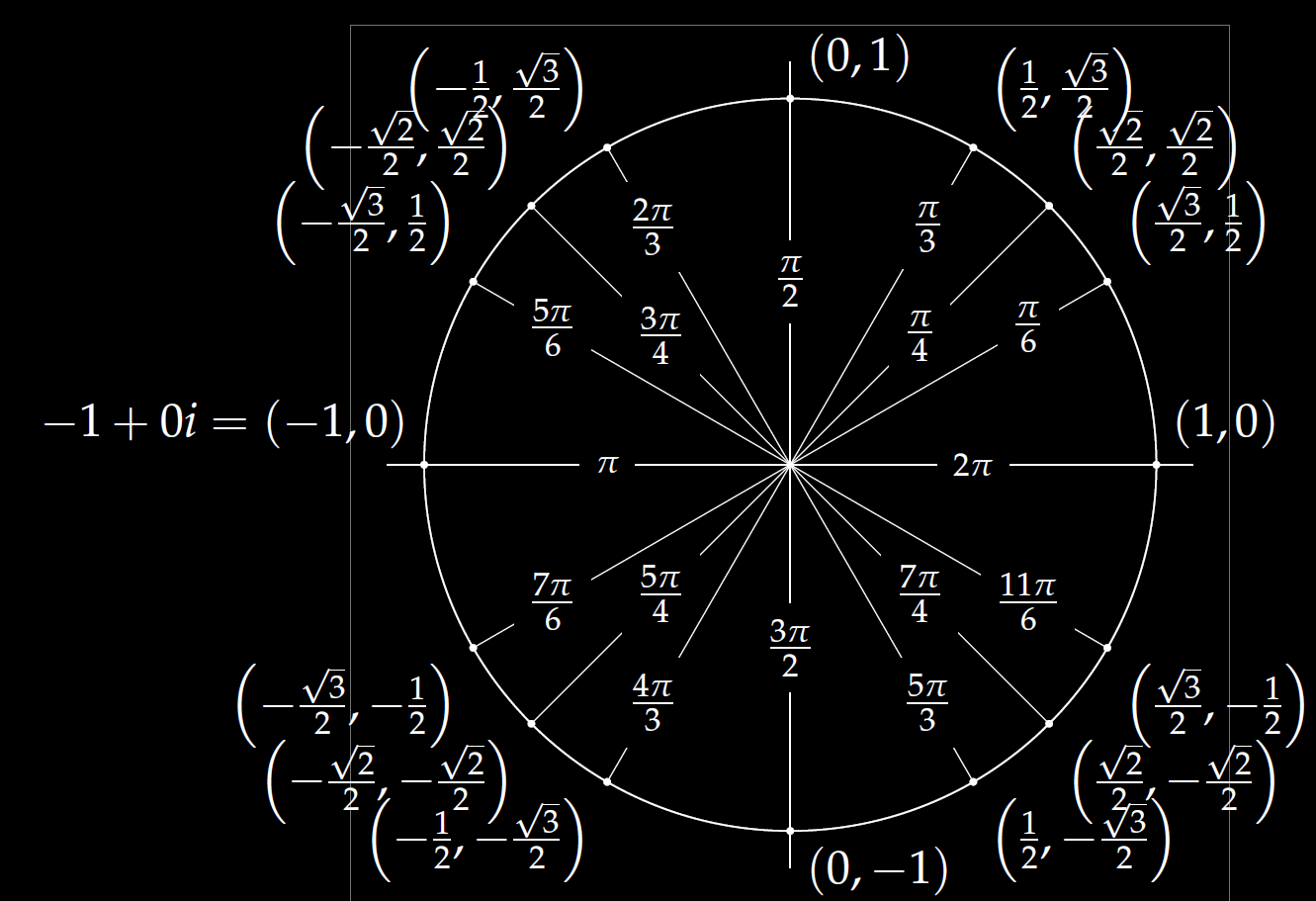 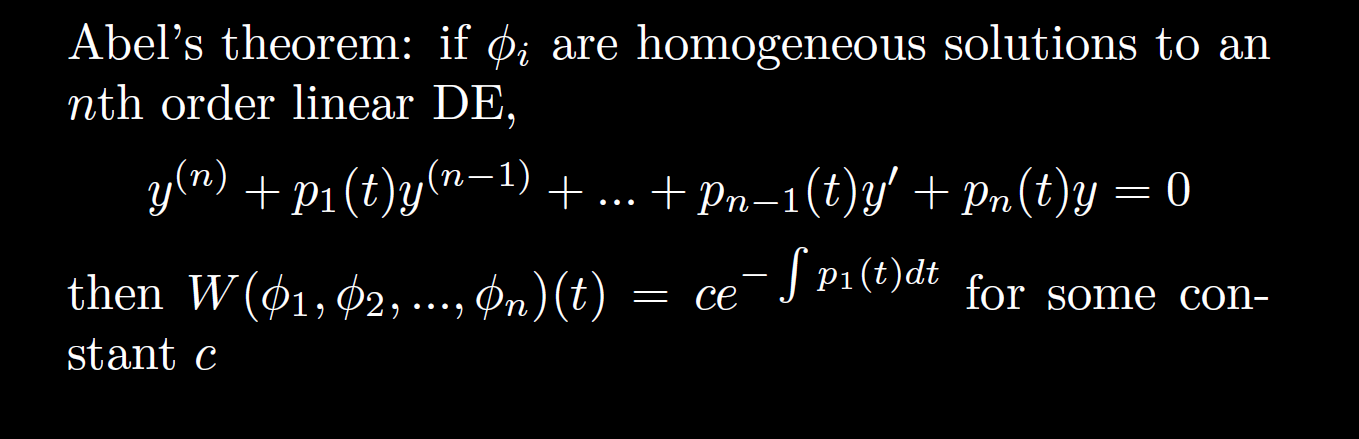 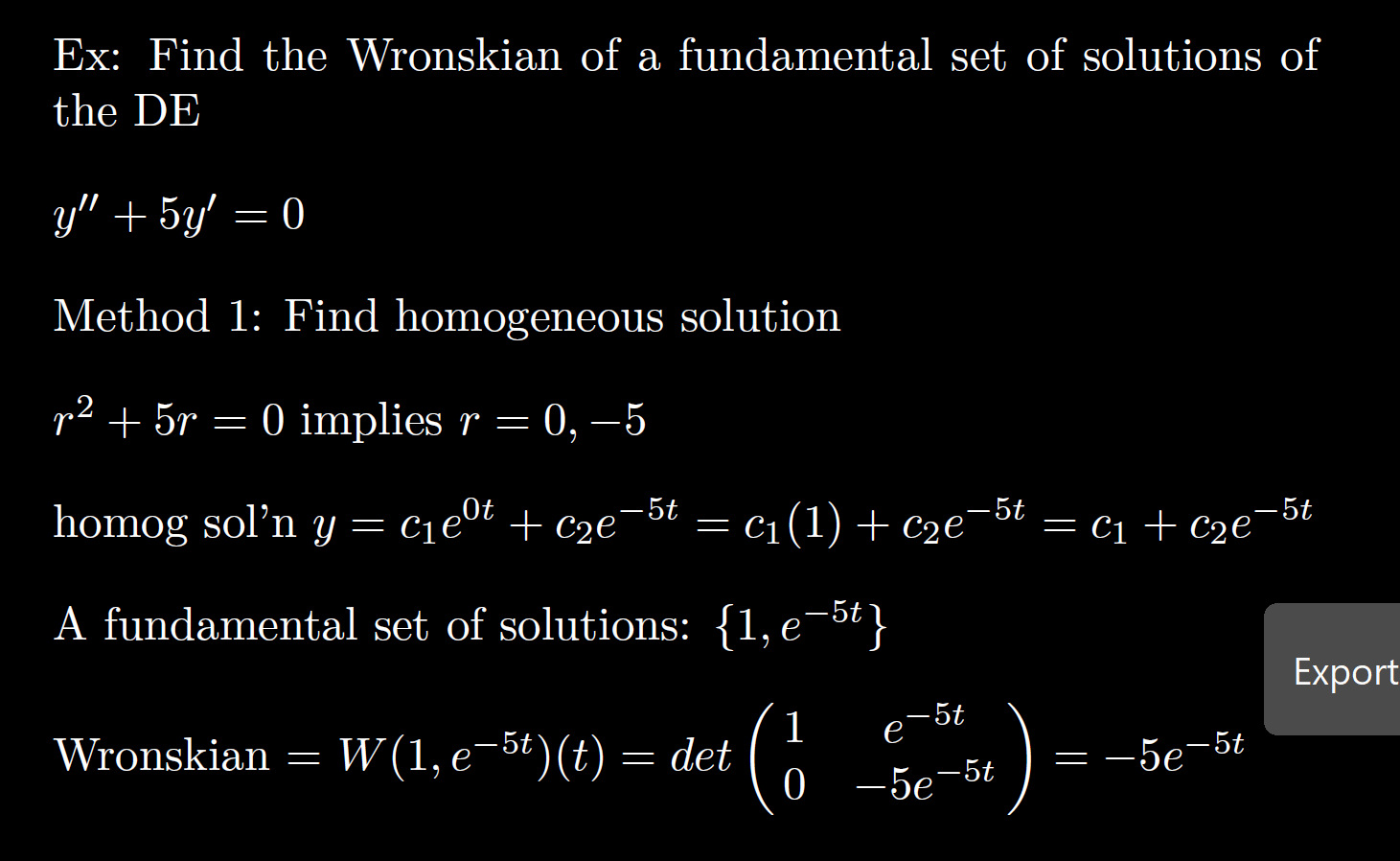 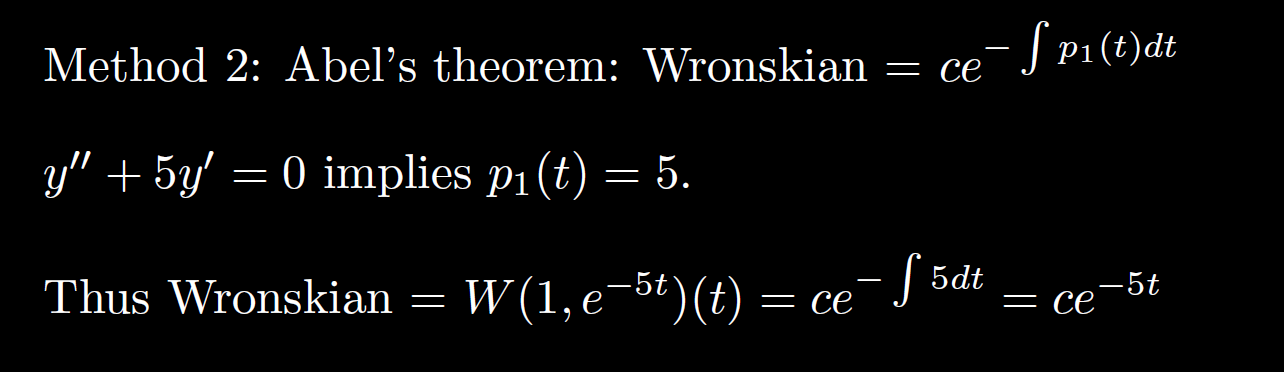 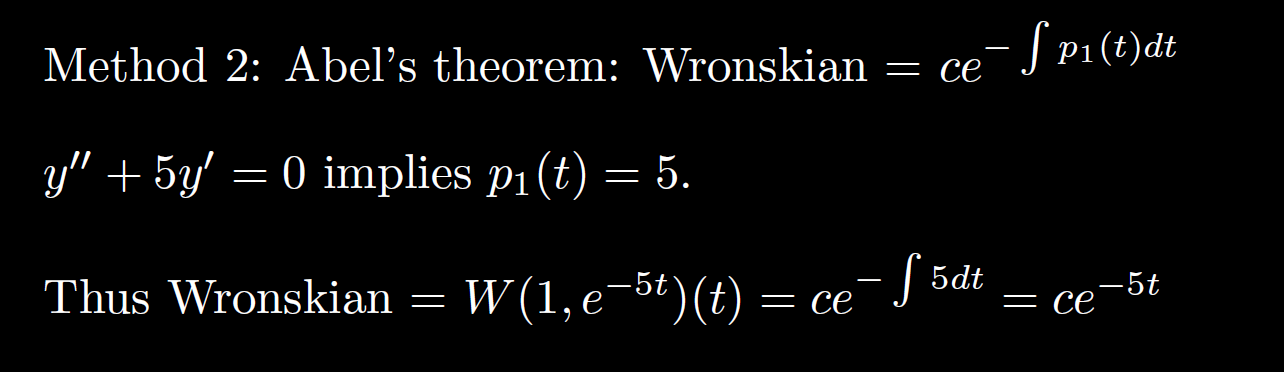 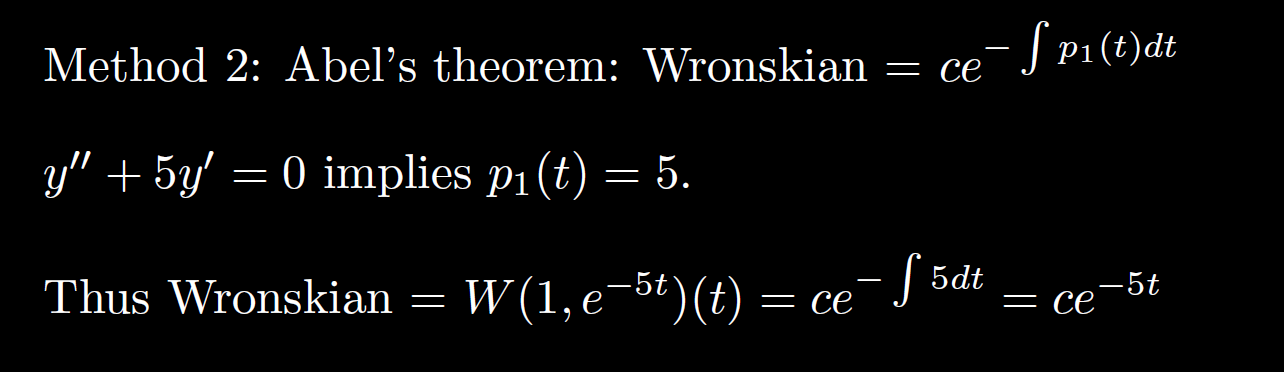 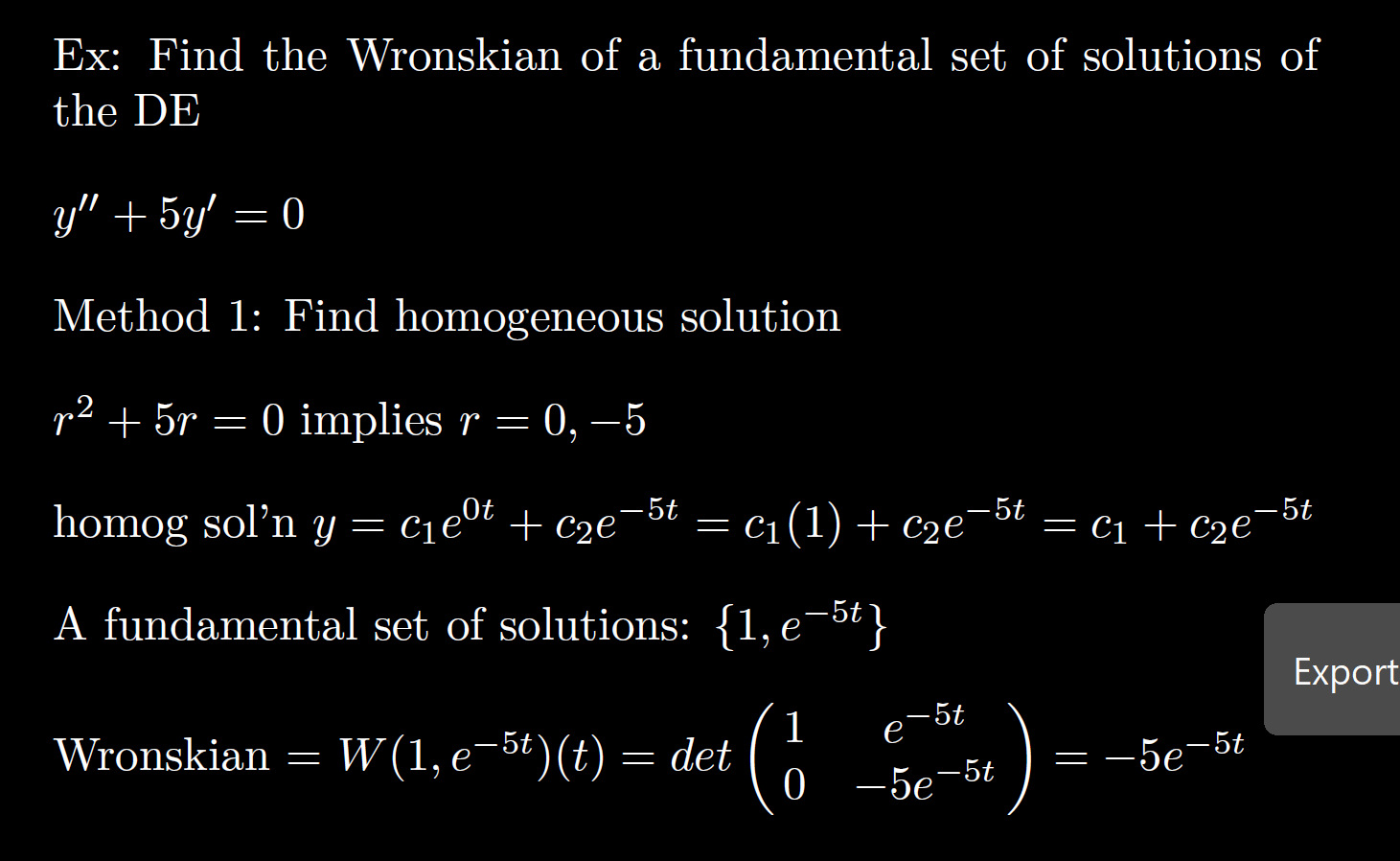 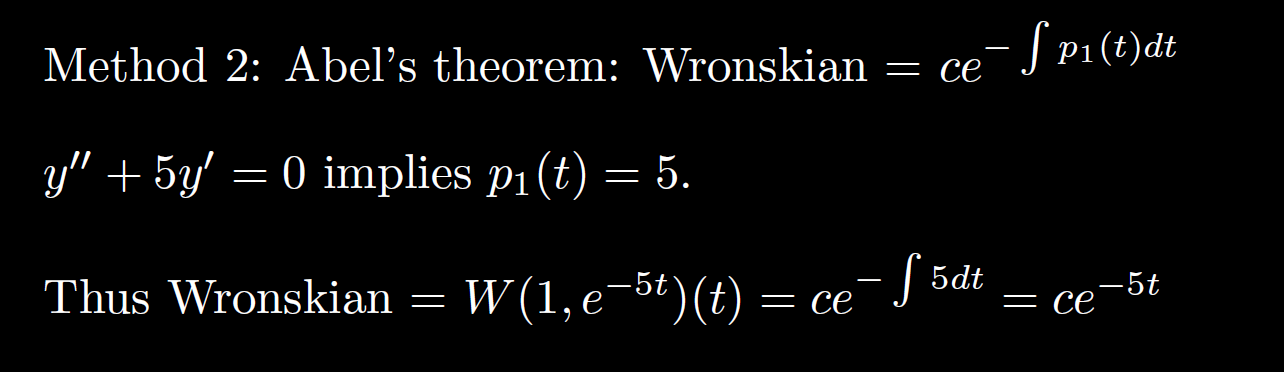